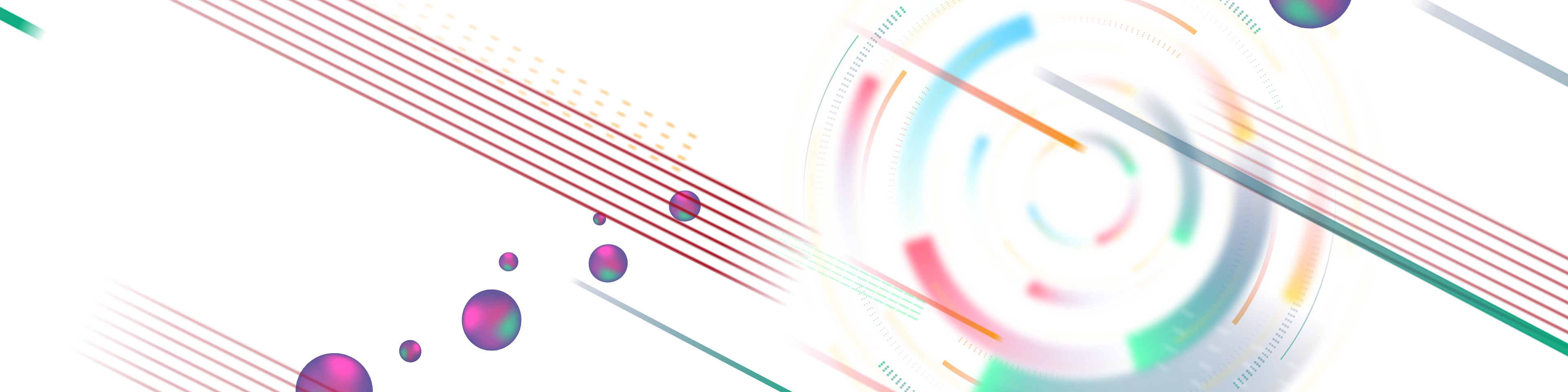 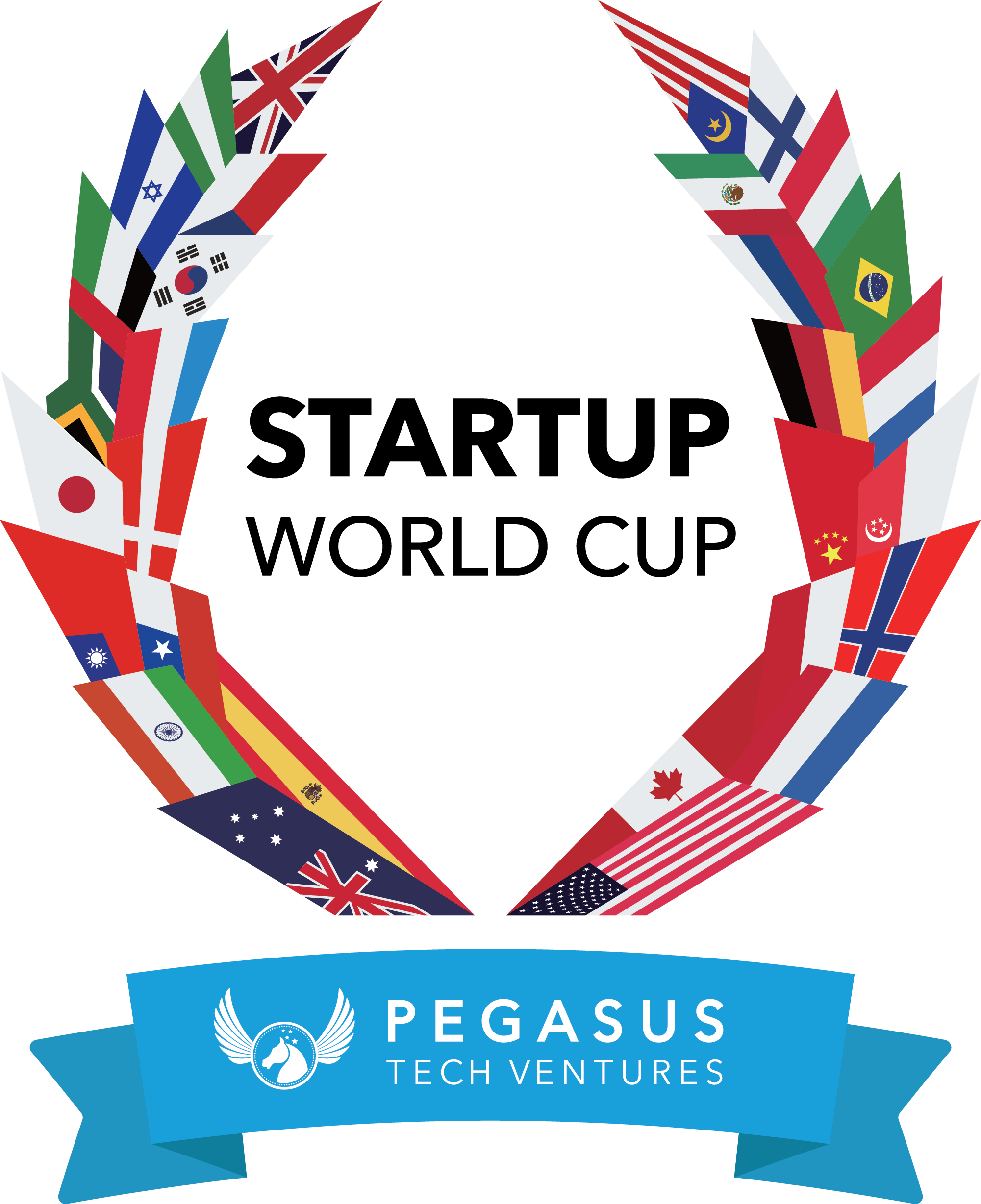 Startup World Cup – Slide Sample
Company Name
Founding Date and HQ
Startup Logo
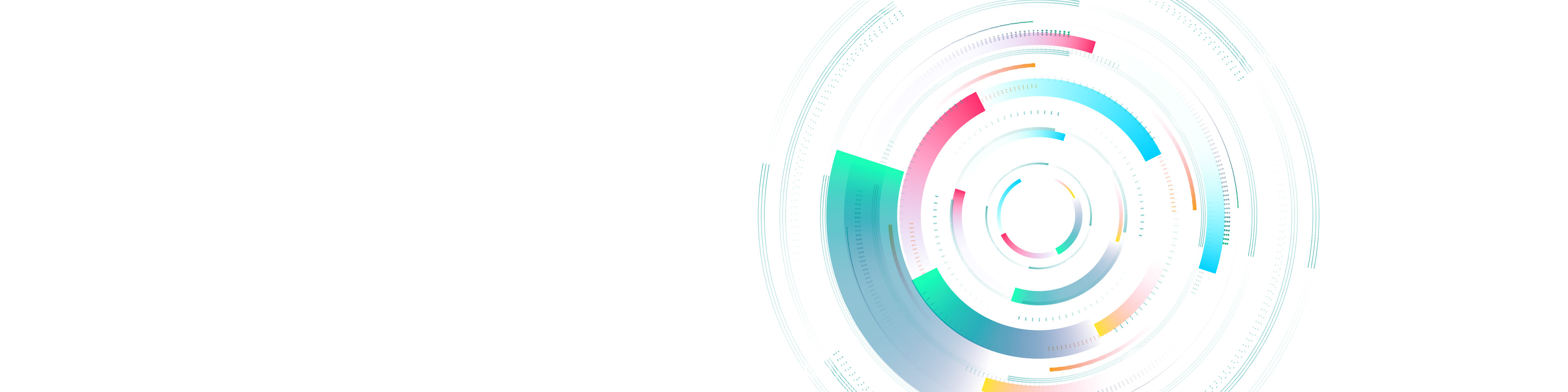 1. Problem Statement
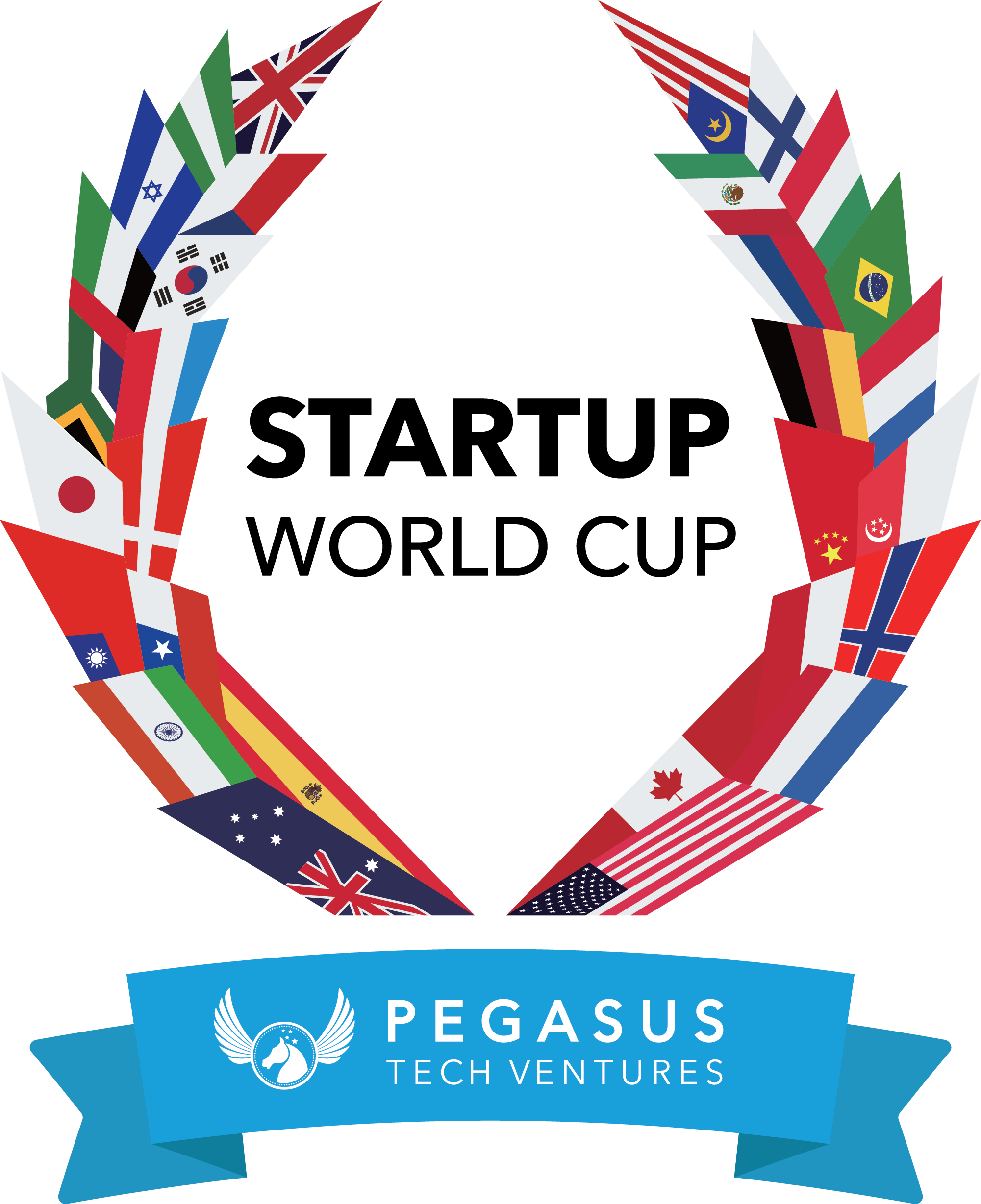 Explain the main problem your startup
is trying to solve 


The details of the existing issue 
and specific inconveniences.
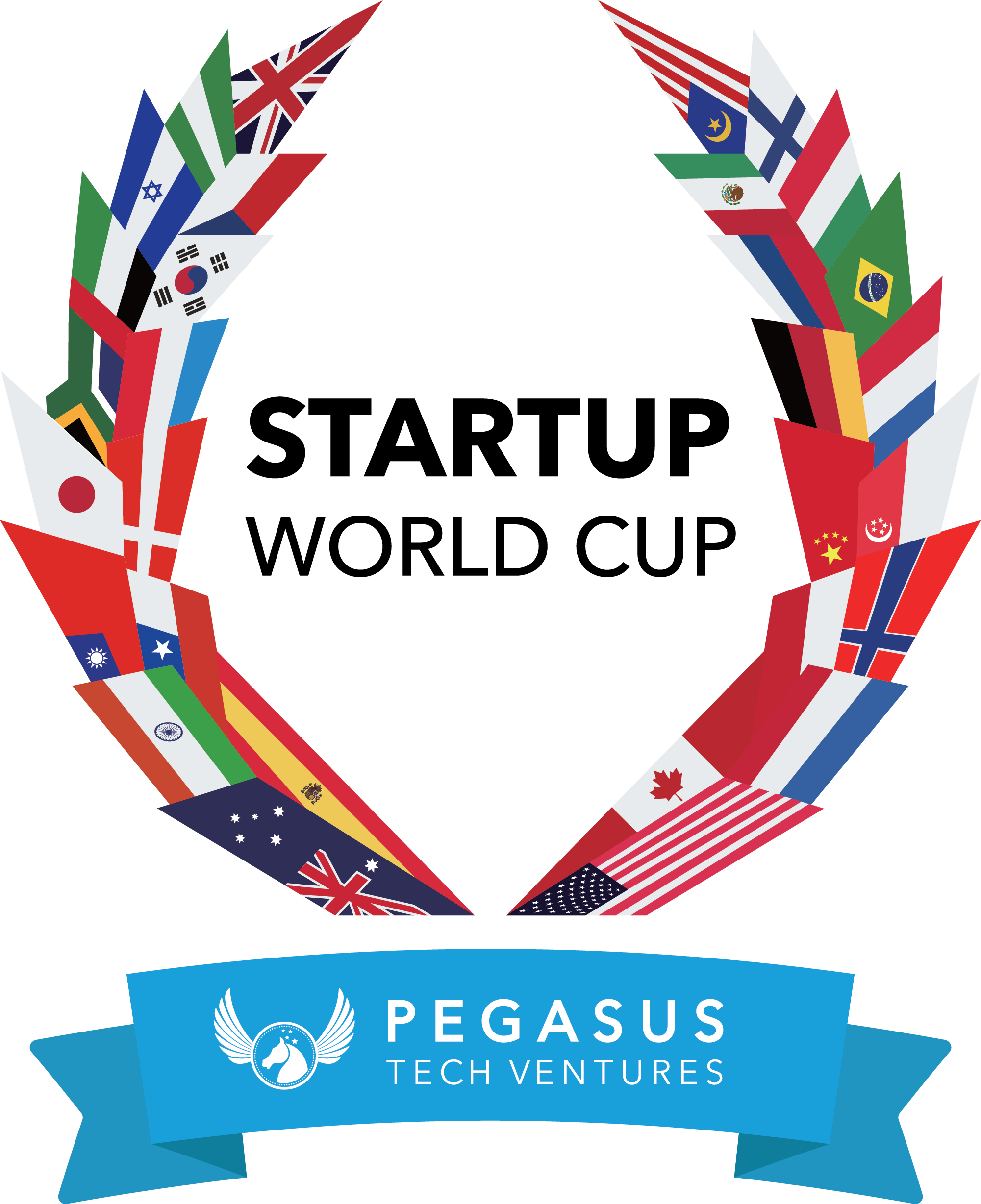 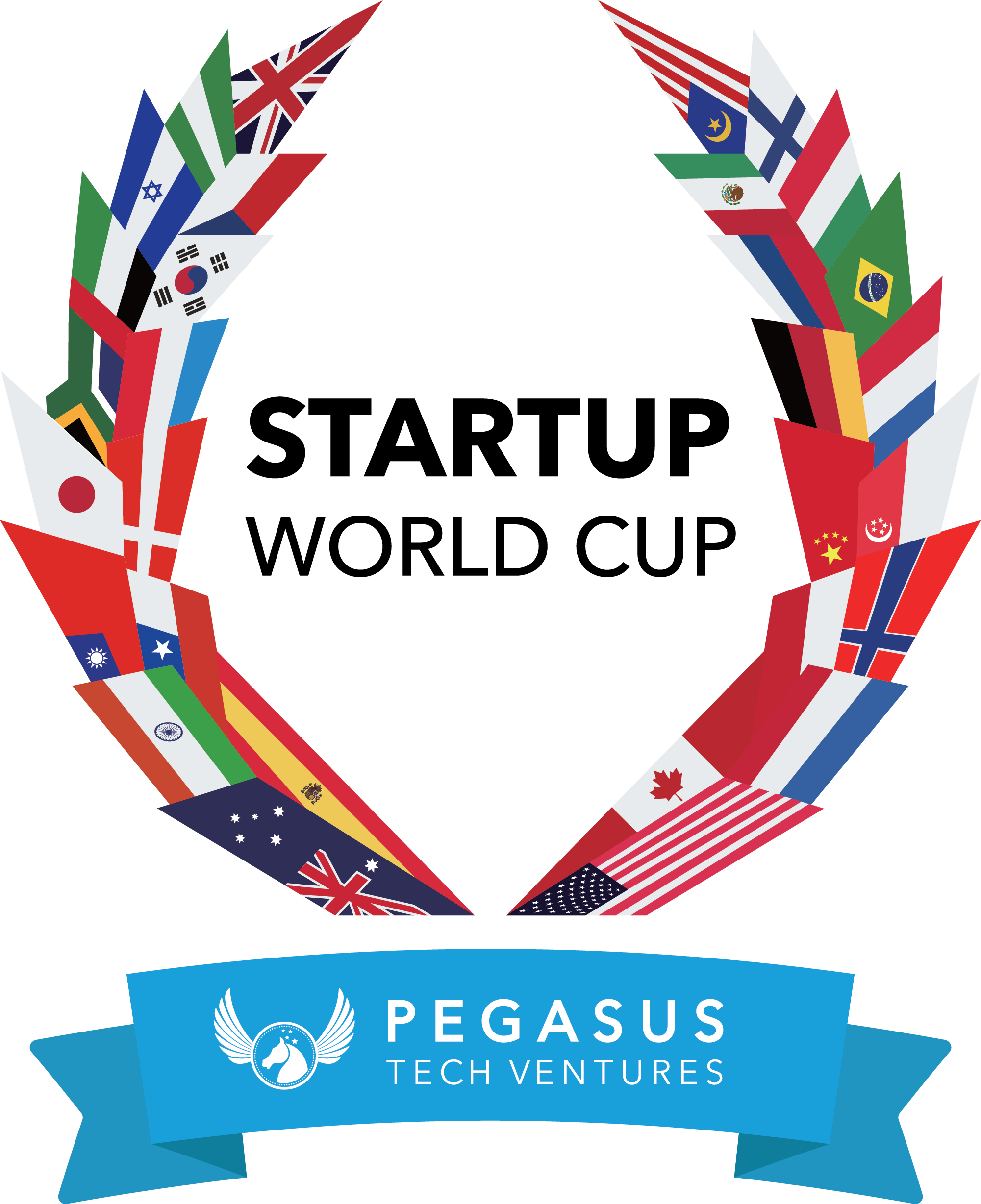 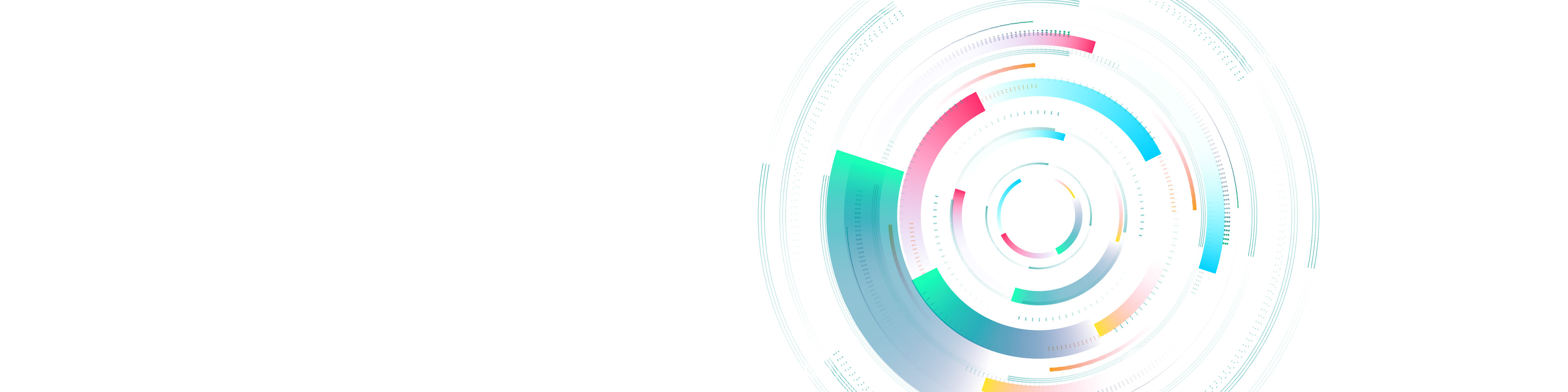 2. Solution/Simple Demo
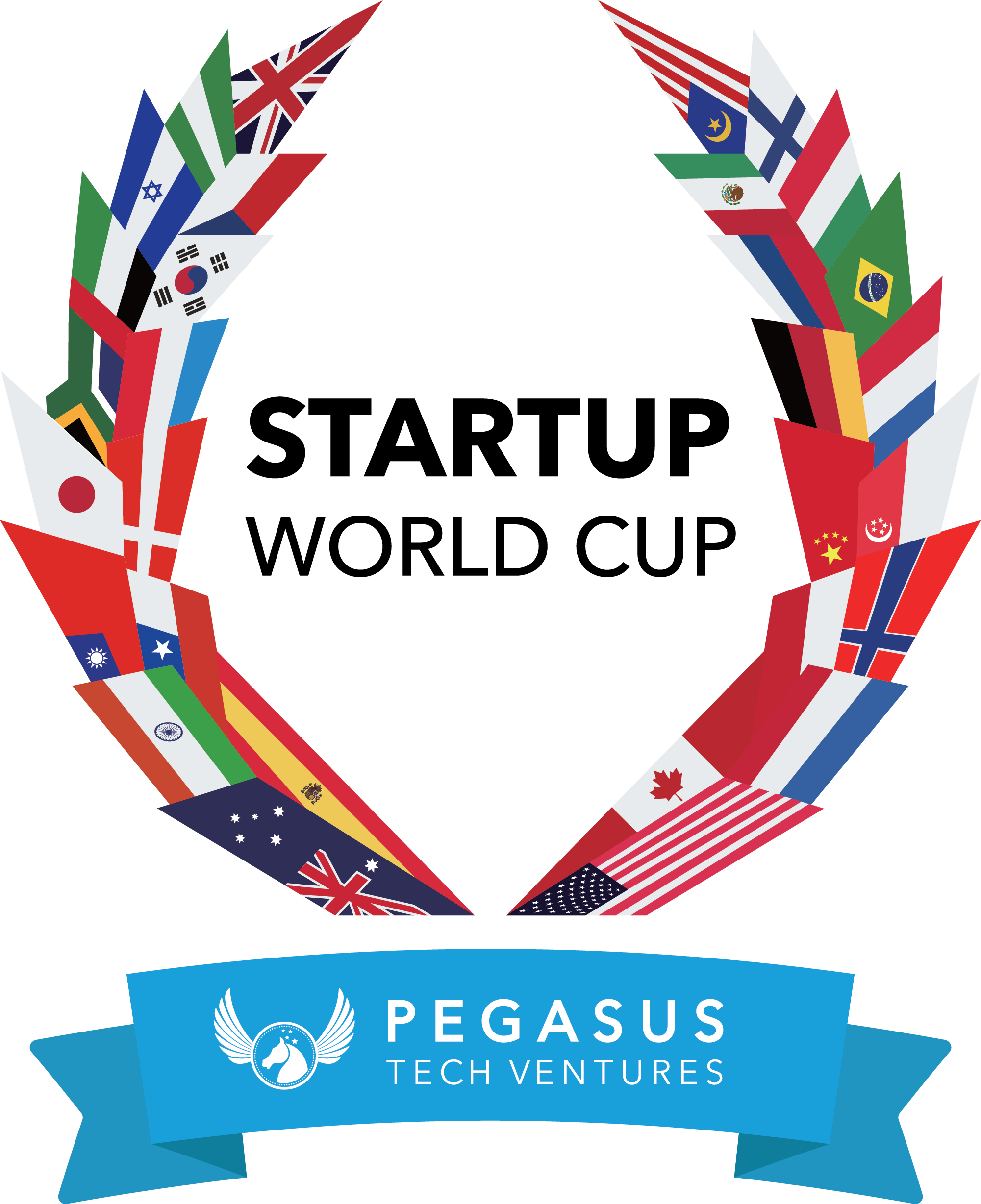 The details of how your startup is trying
to tackle the existing issue/inconveniences 

Potential demo of the product 
& technology. 

Snapshots of demo if real demo
is not available
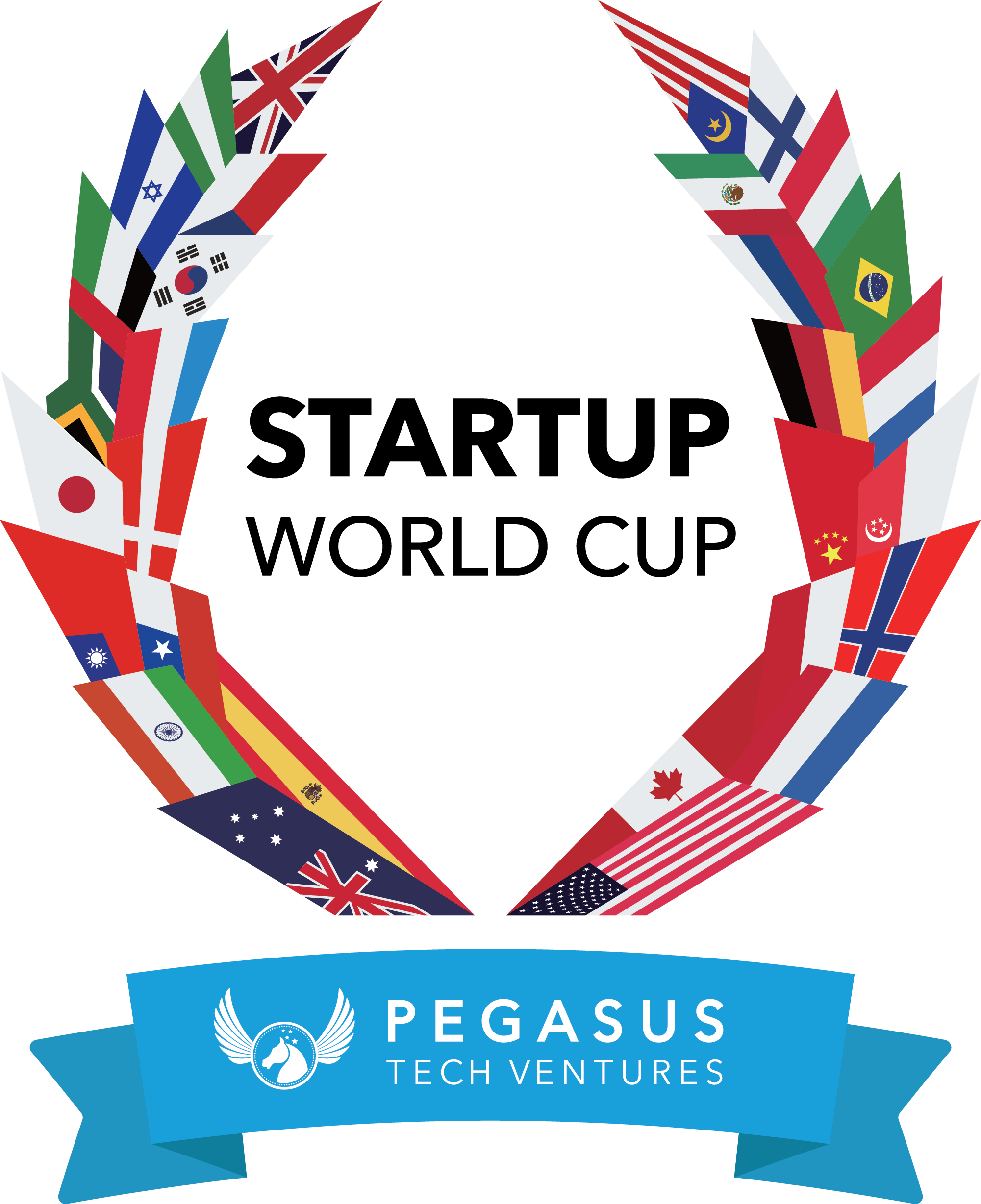 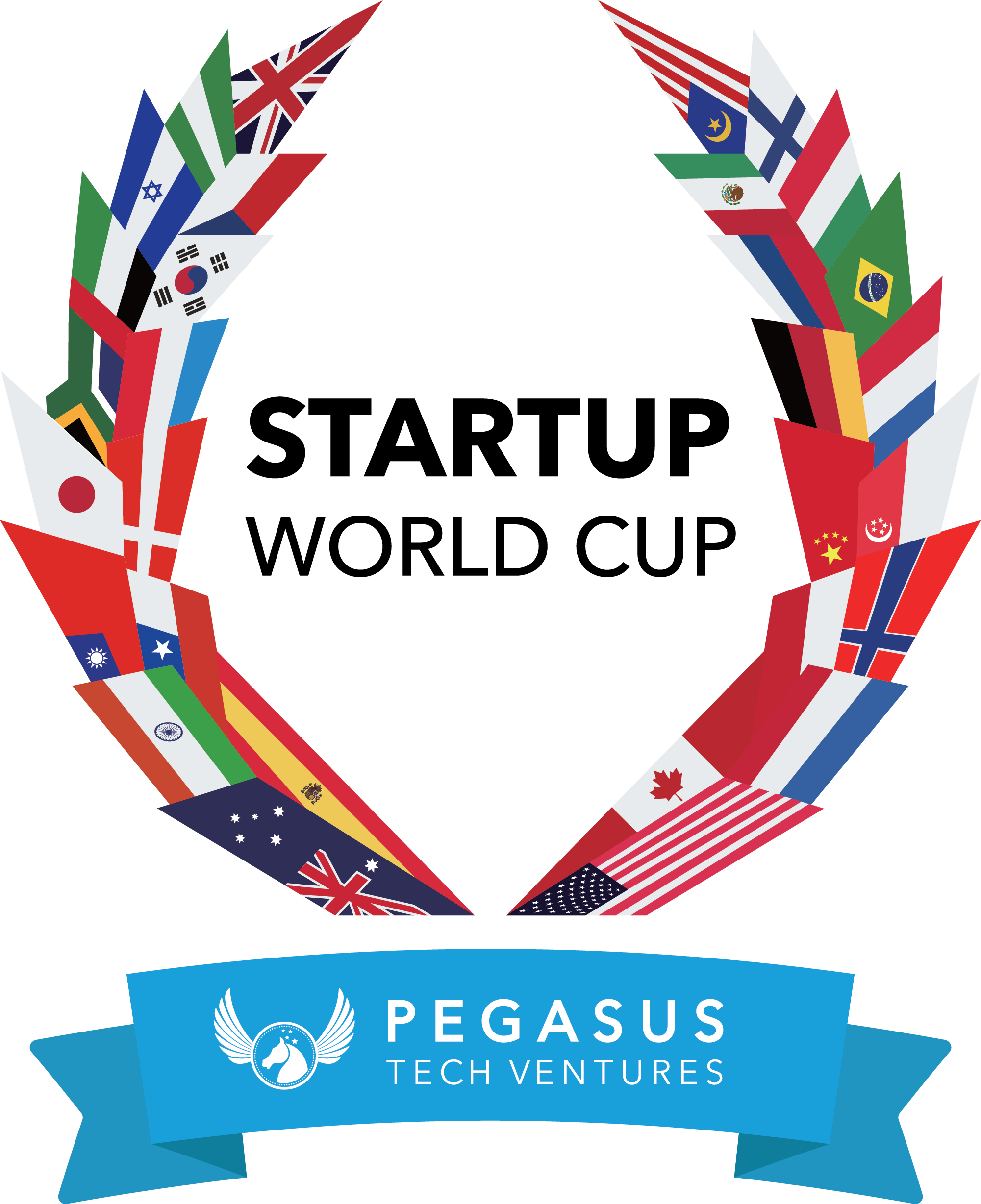 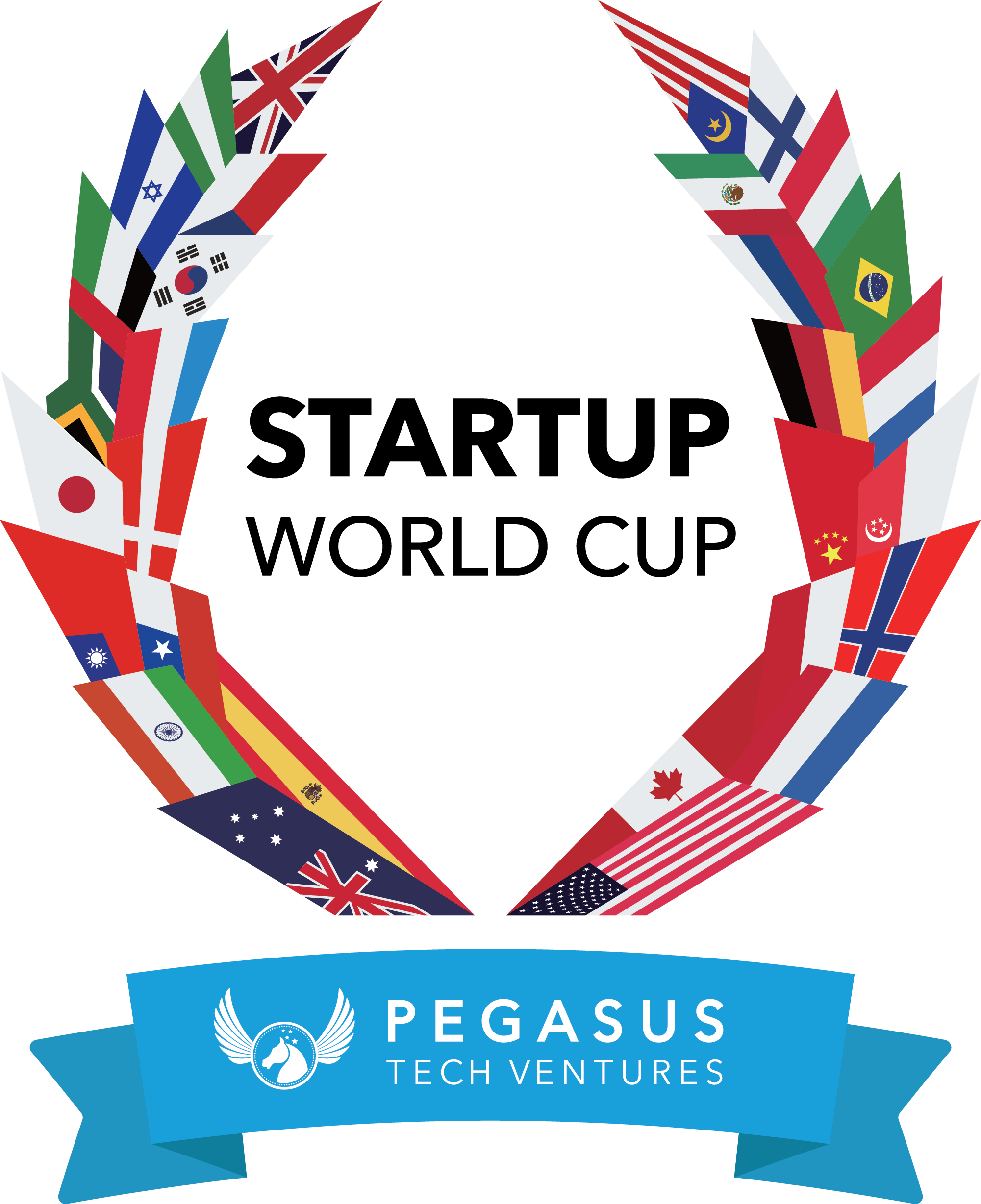 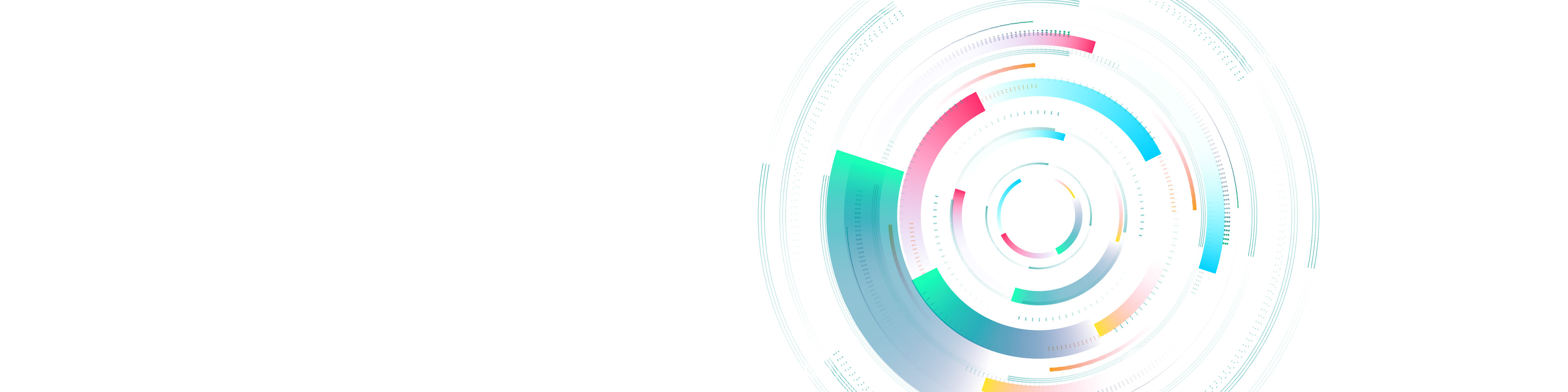 3. Market Size
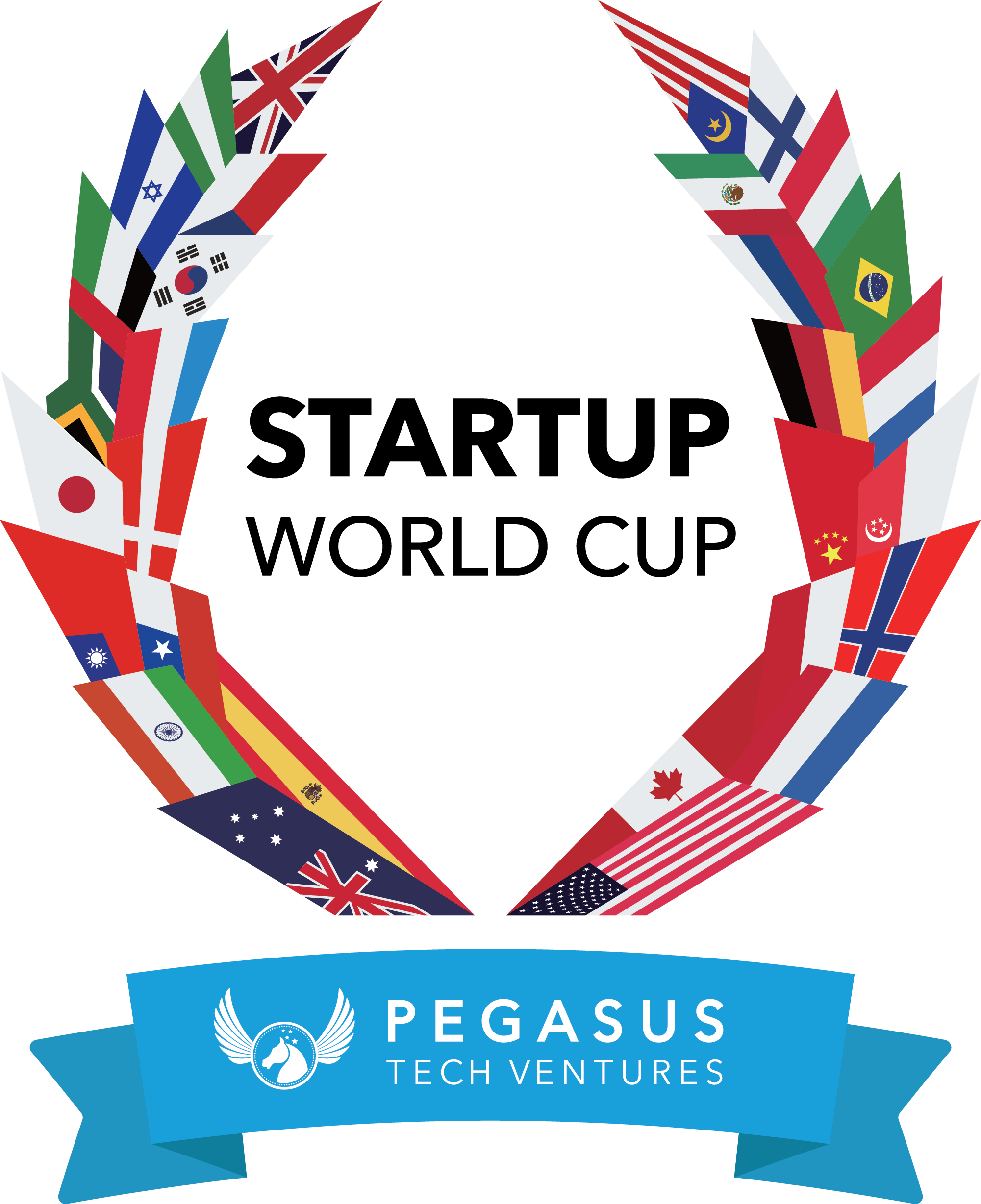 Explain the potential market size of the 
product/technology your startup offers
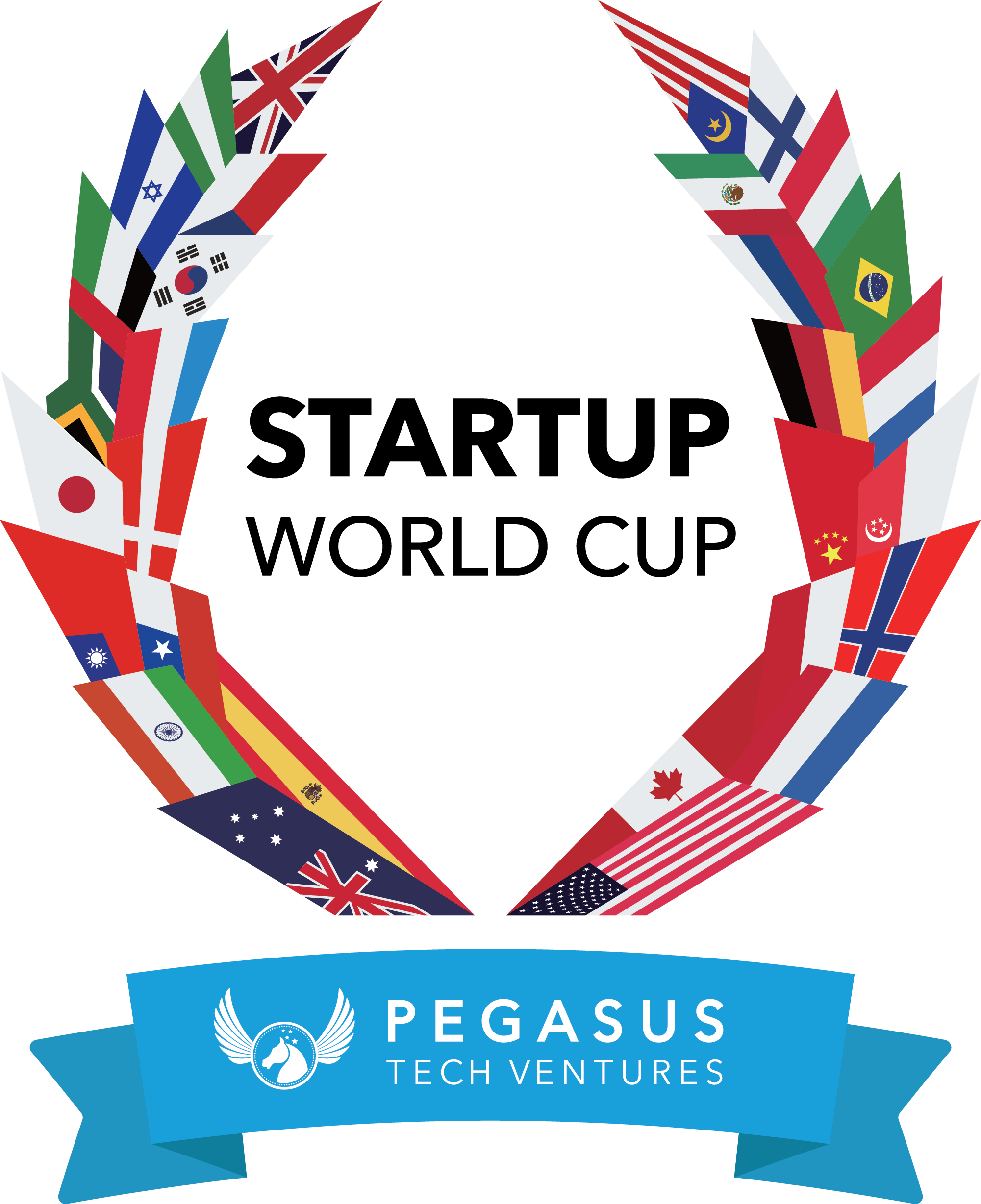 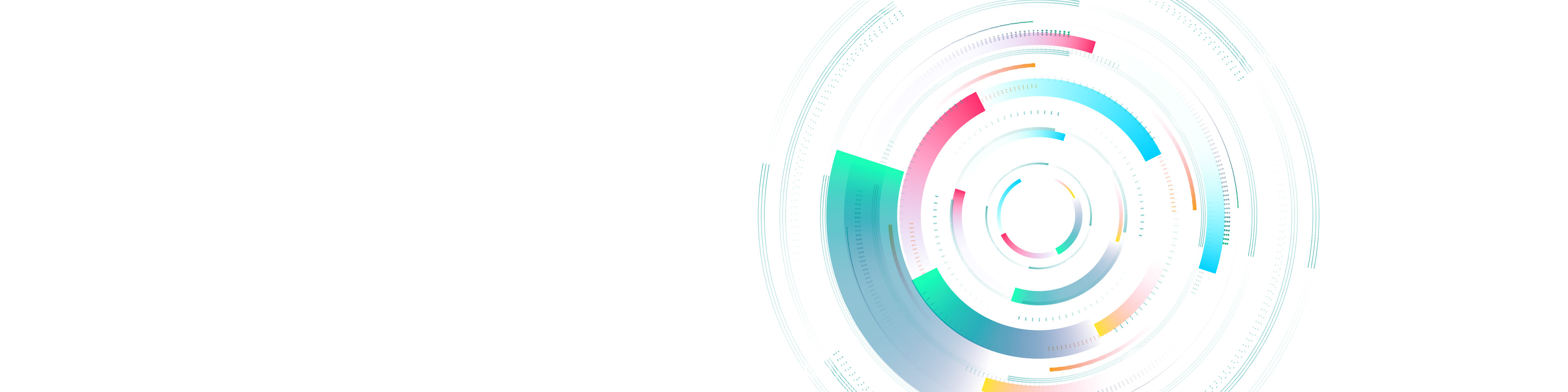 4. Product & Technology Traction
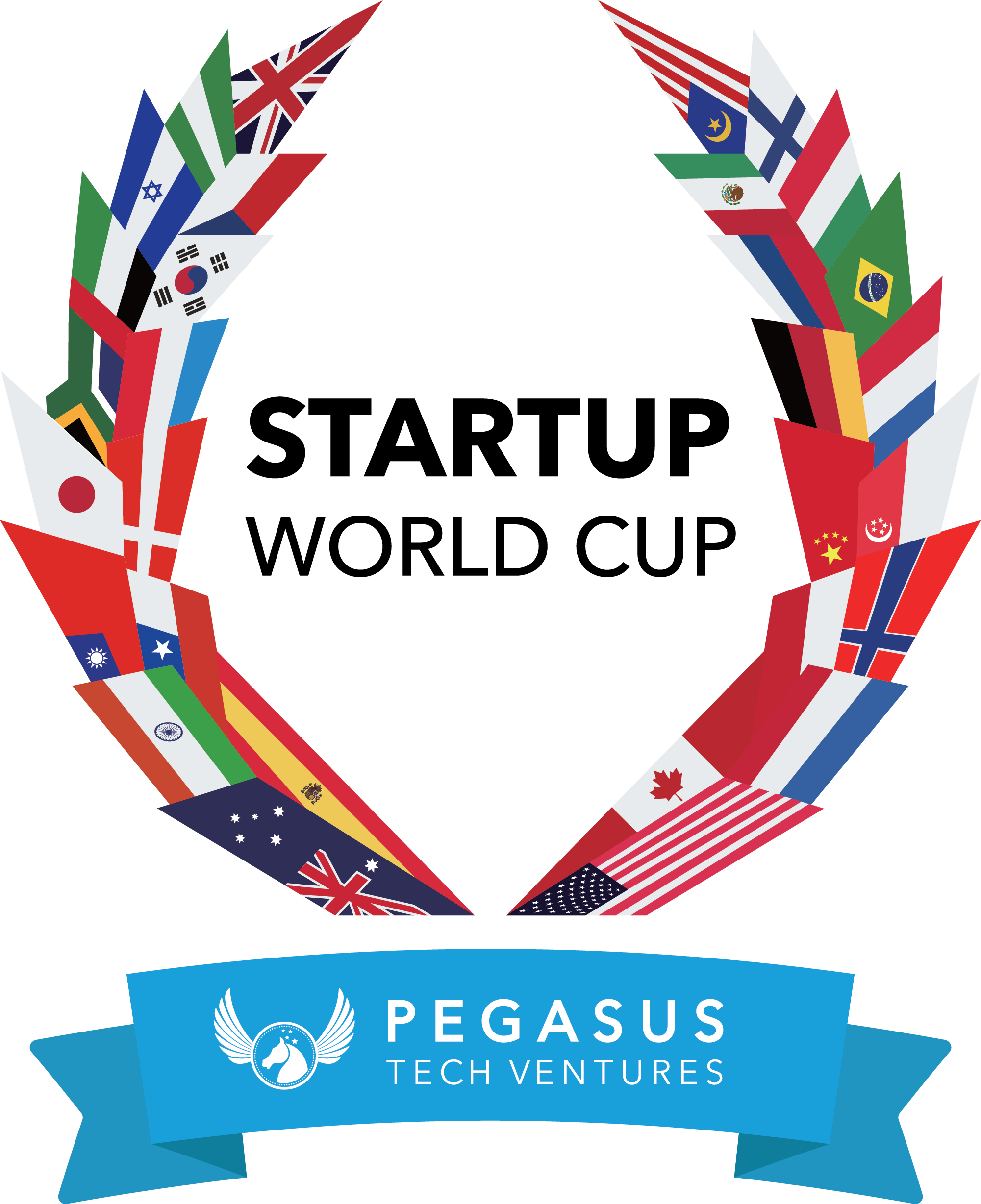 Explain the product tractions such as:

Number of downloads
Number of active unique visitors 
Number of valid partnerships
Amount of revenue
Number of customer, etc.
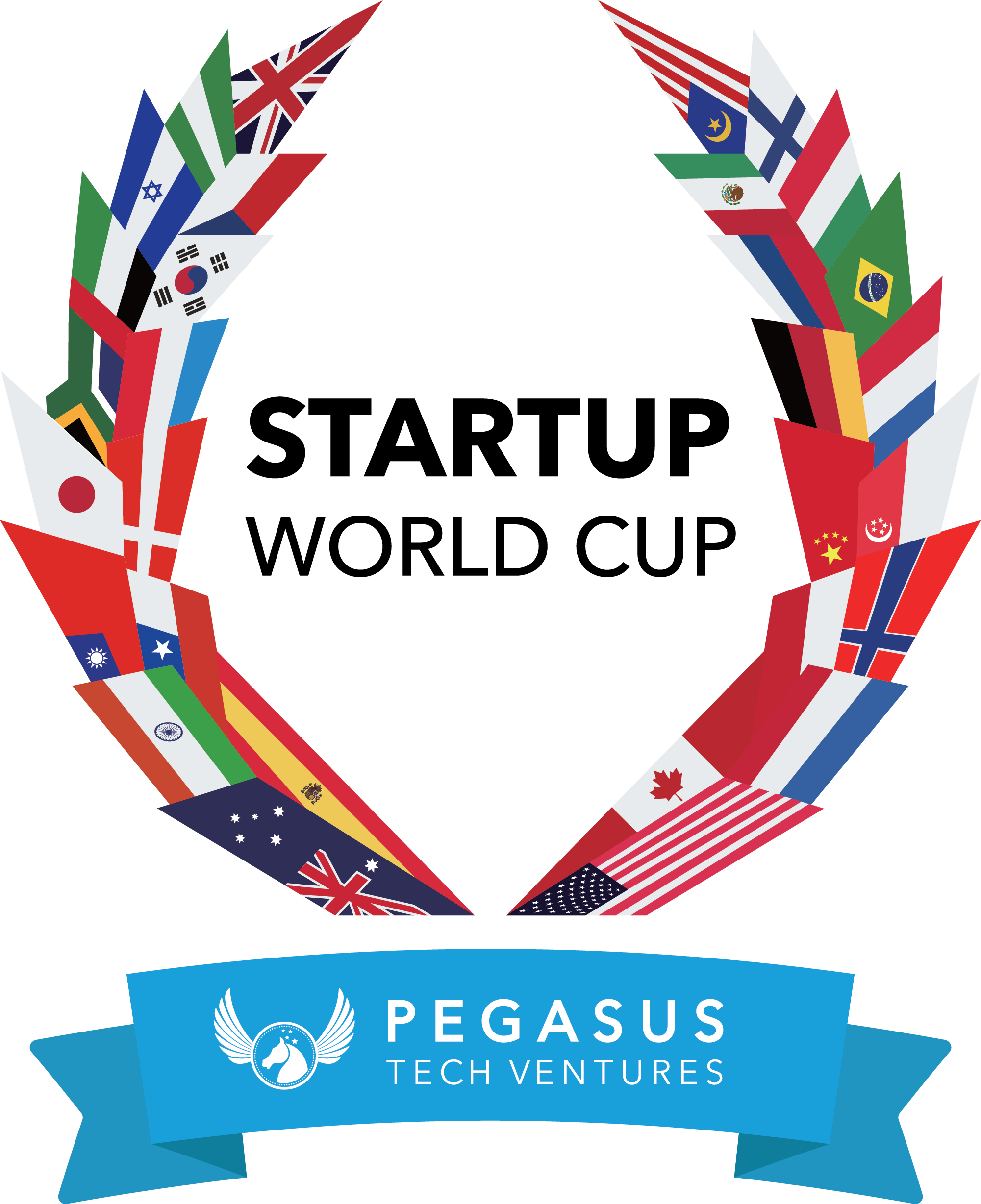 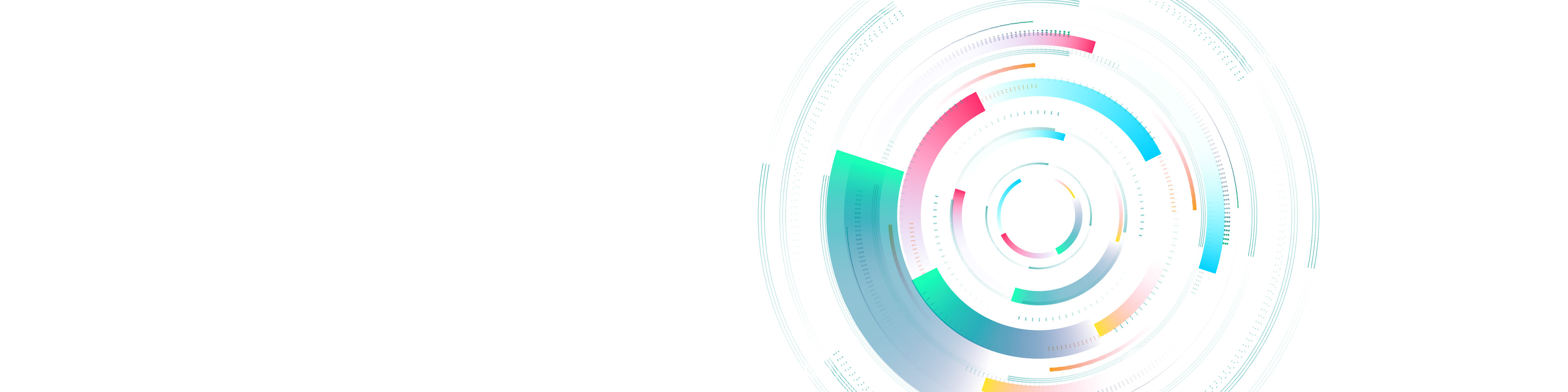 5. Team Members
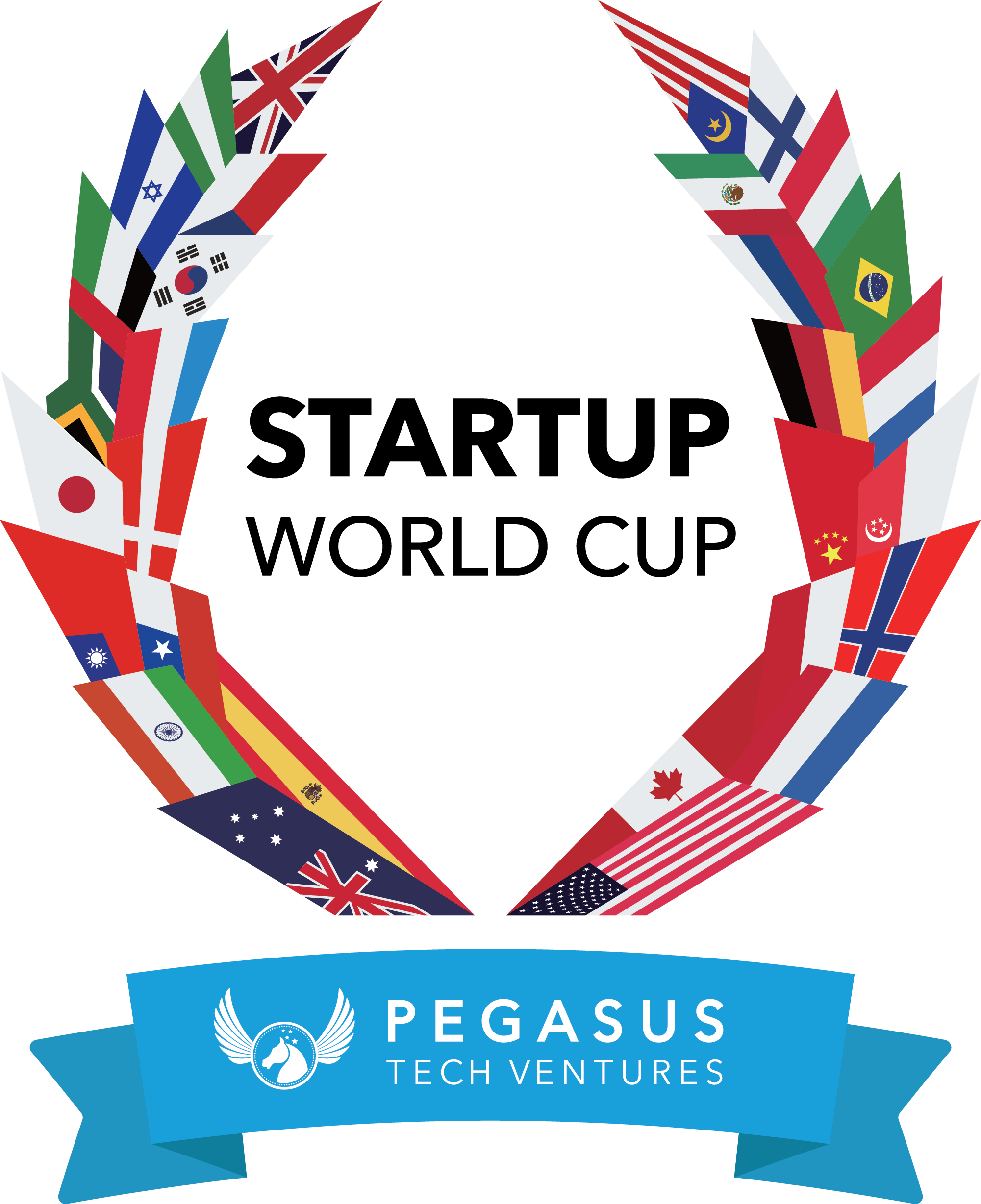 Explain about your team


Number of team members


Qualifications, experience, and
education of the team members
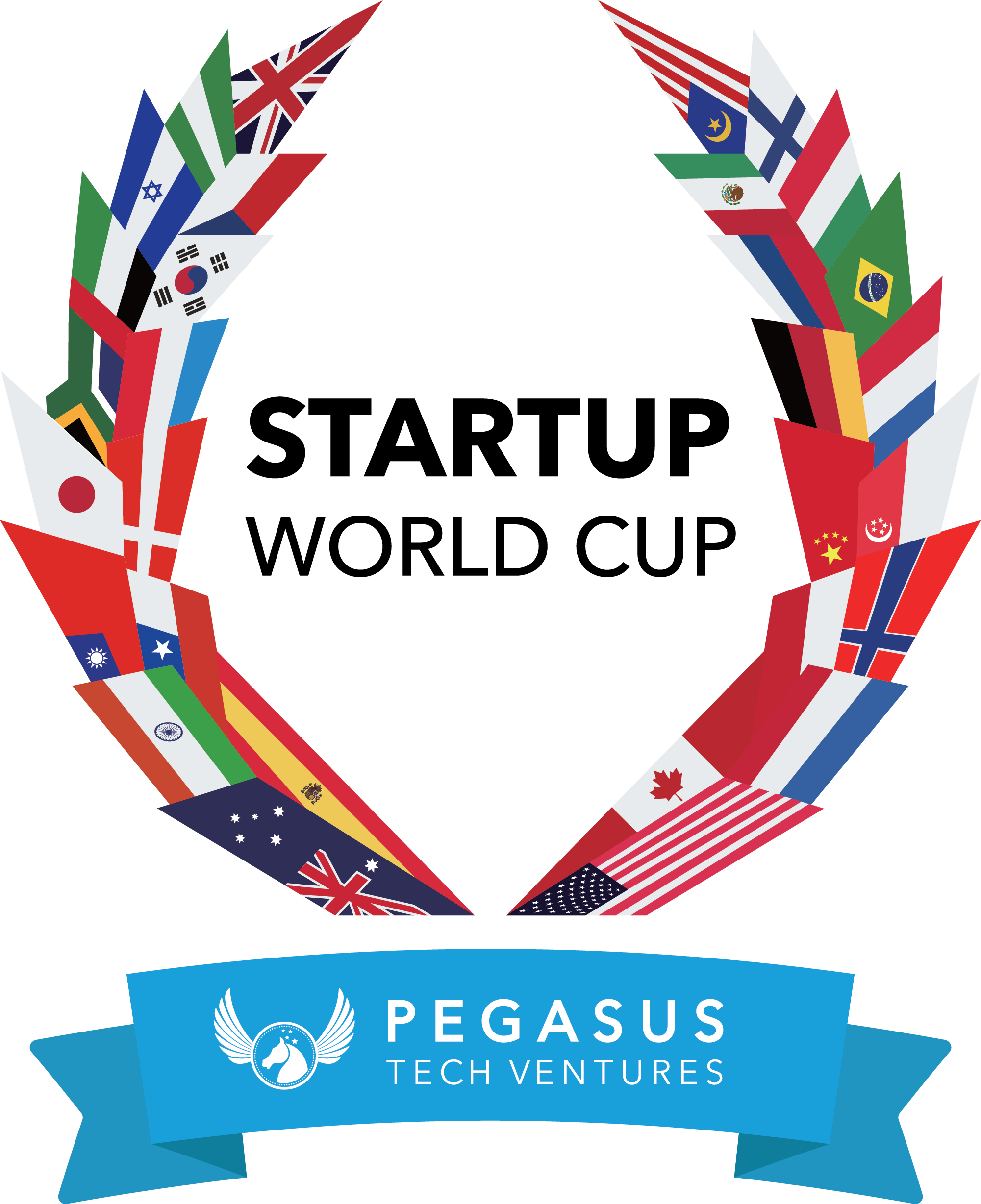 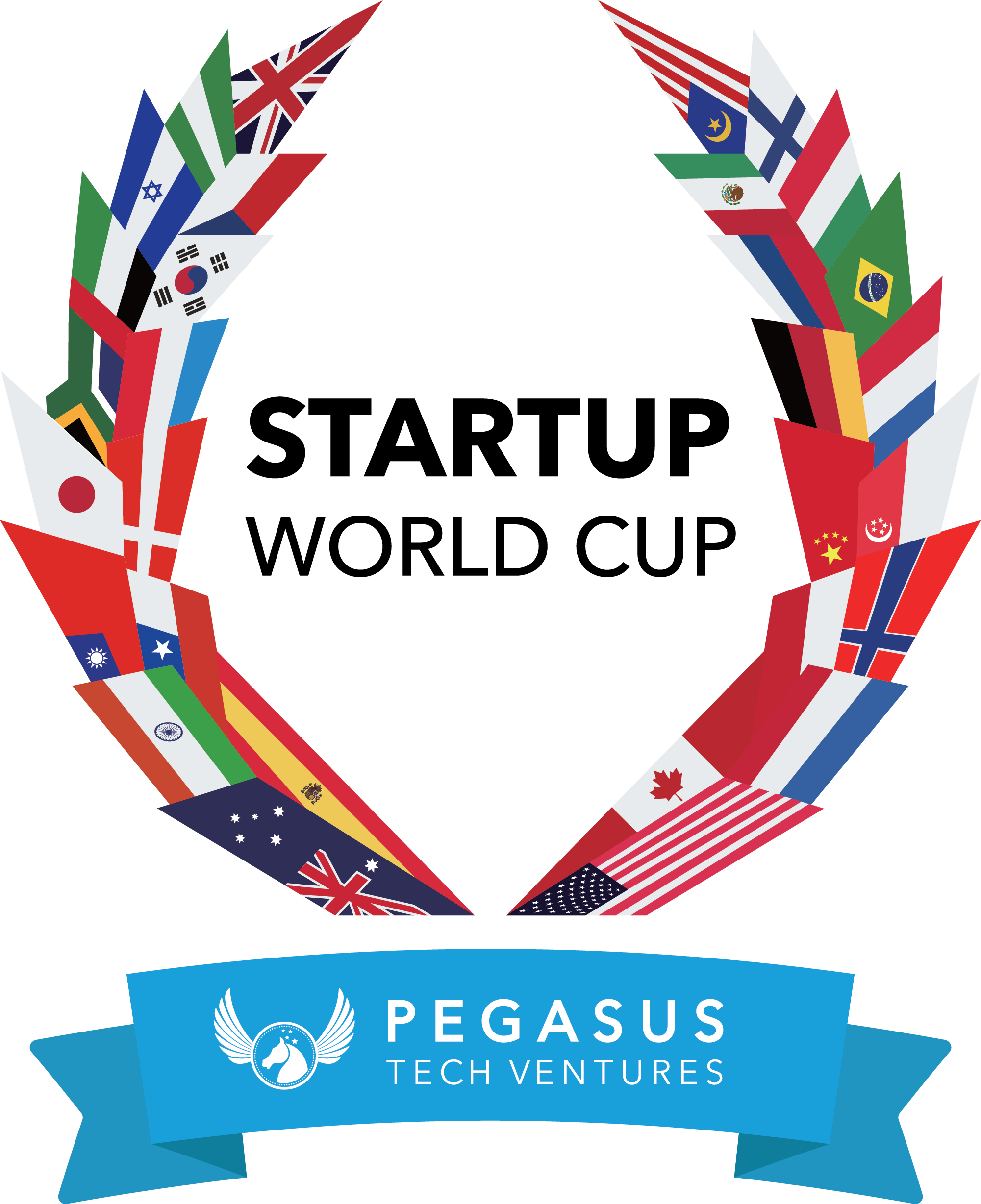 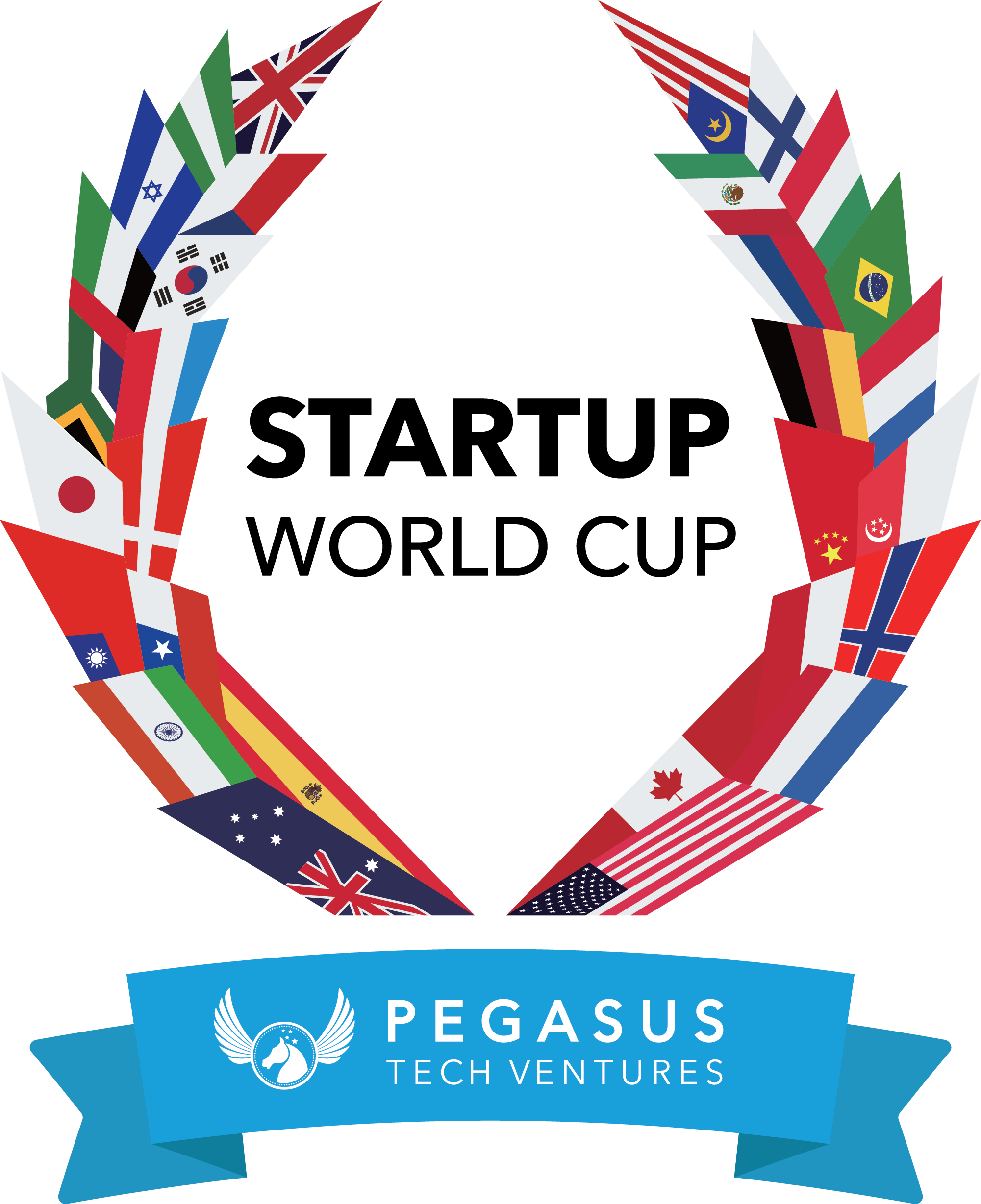 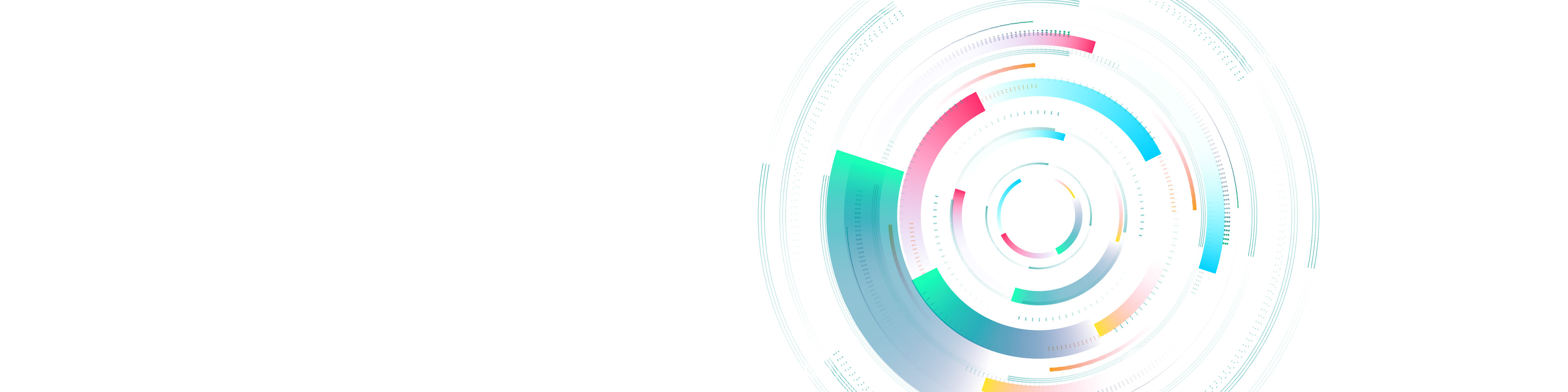 6. Competition
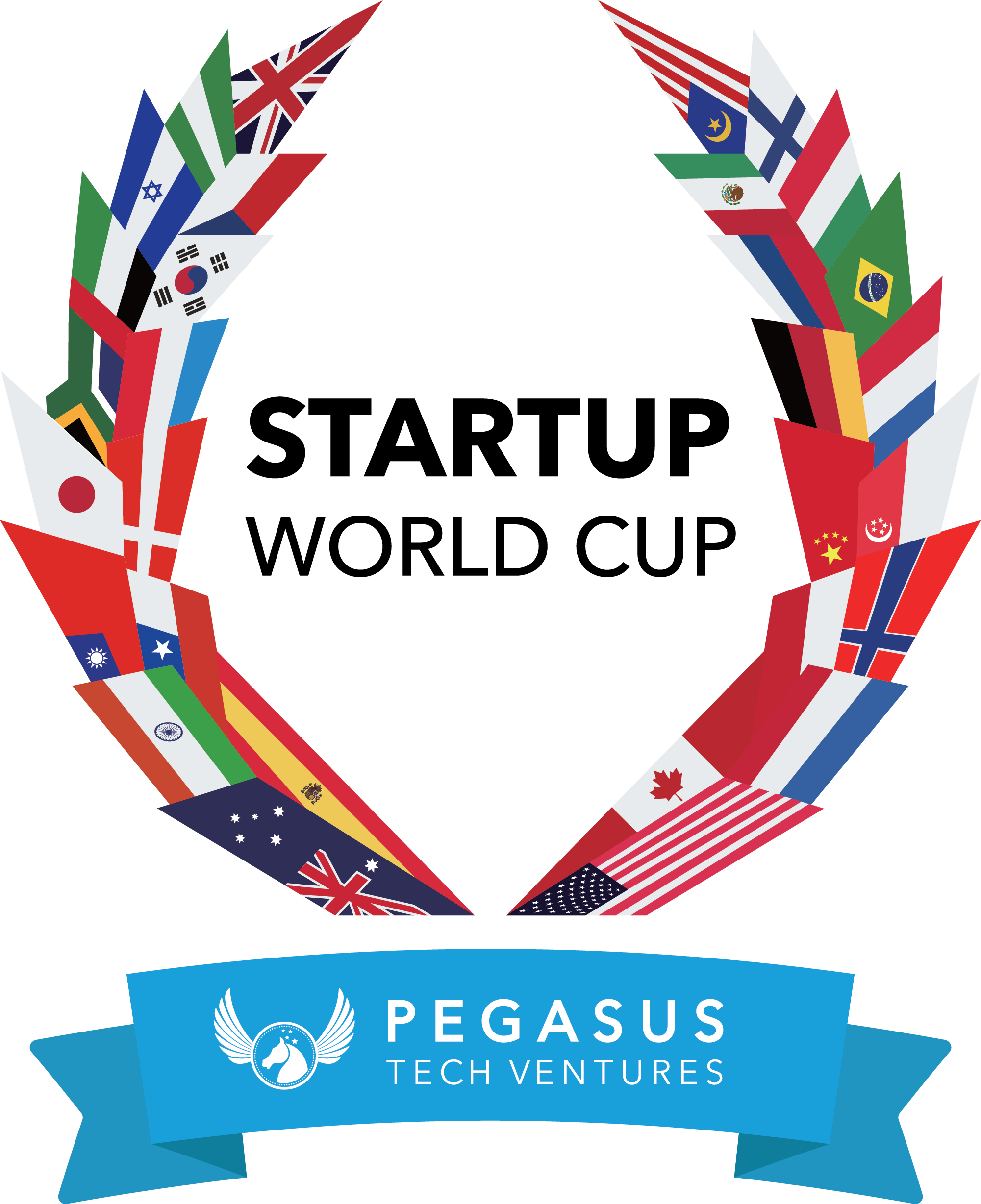 Direct and indirect competition


Explain how your startup can compete 
and win against the competition 


Differentiation from the competition
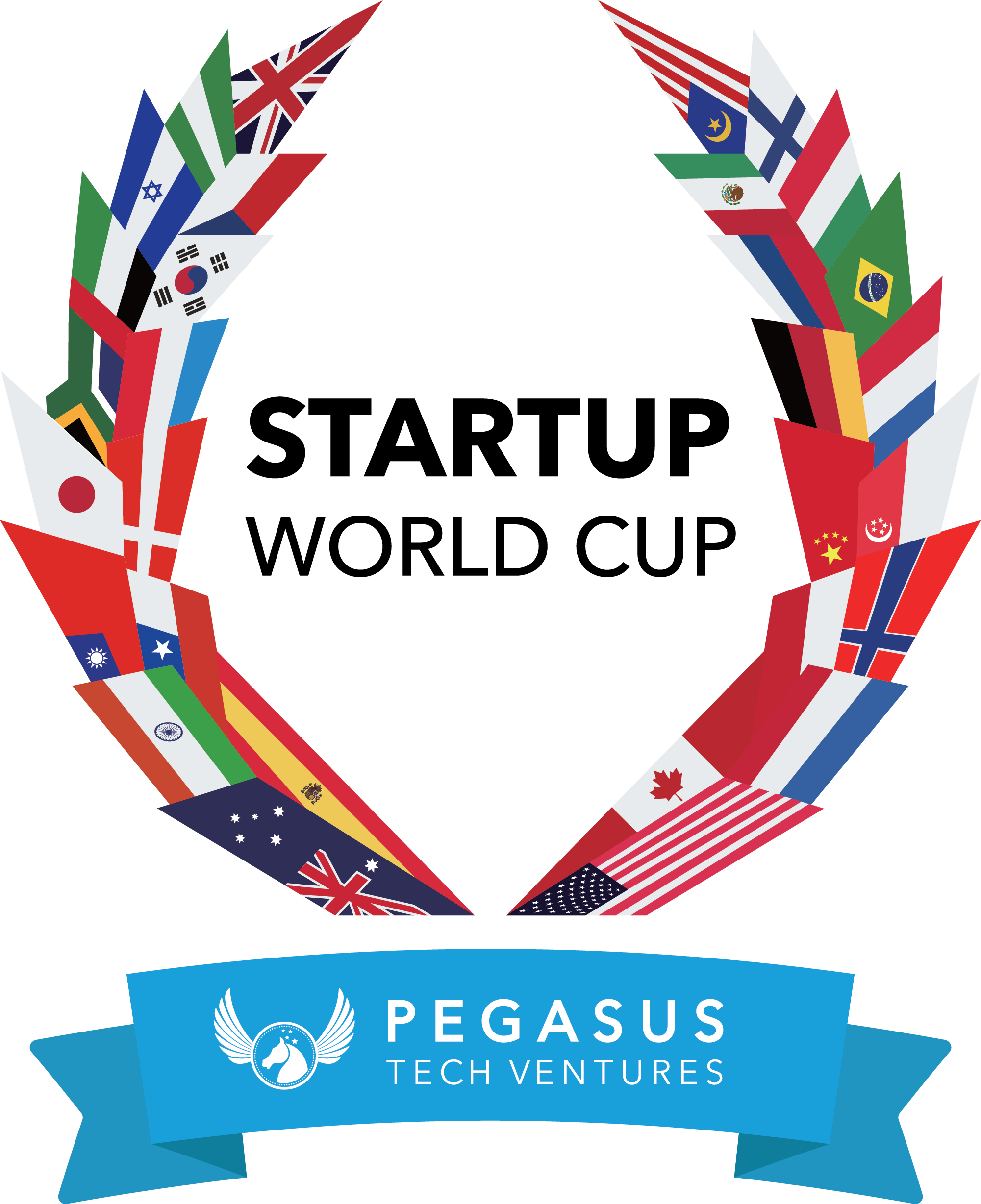 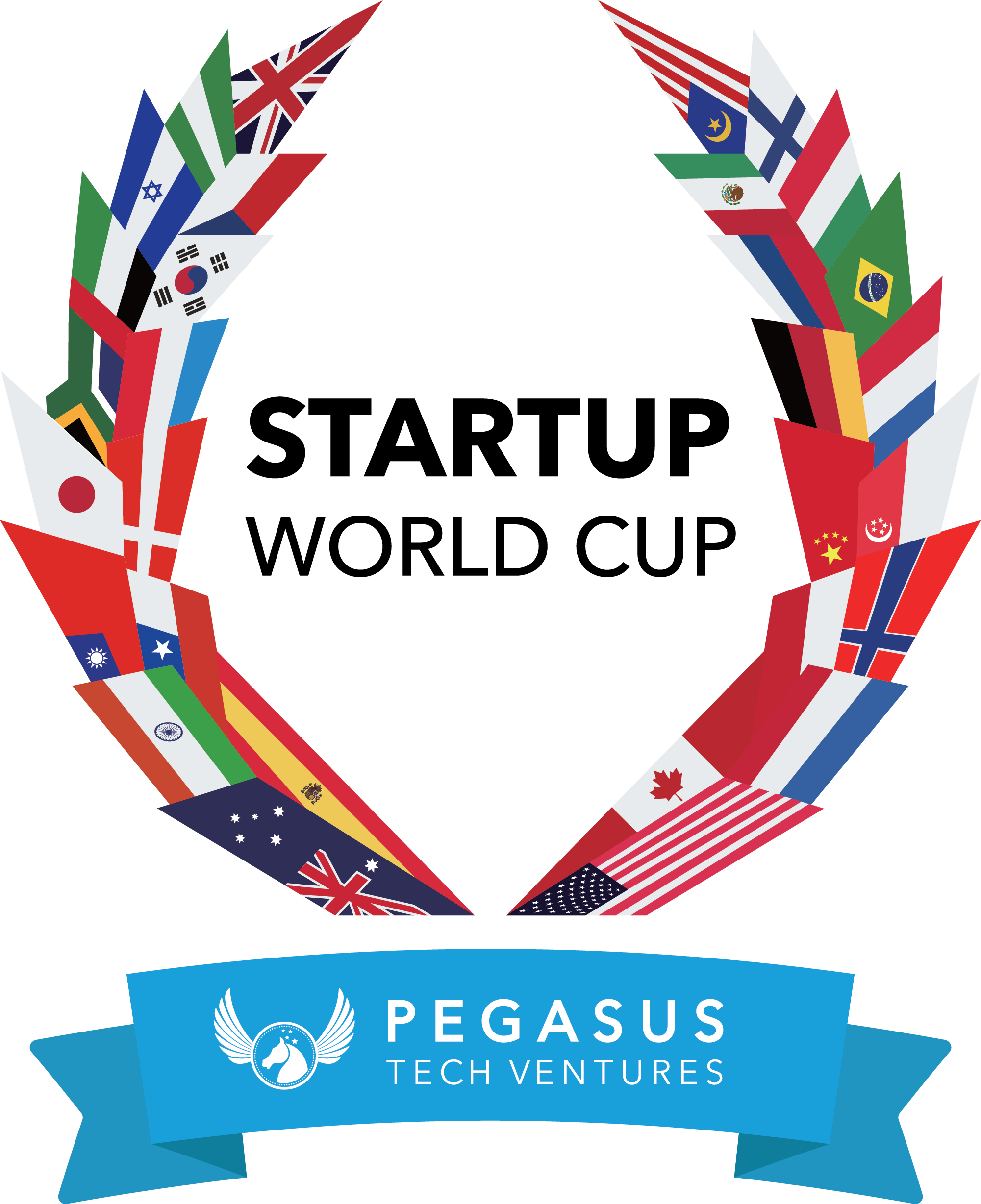 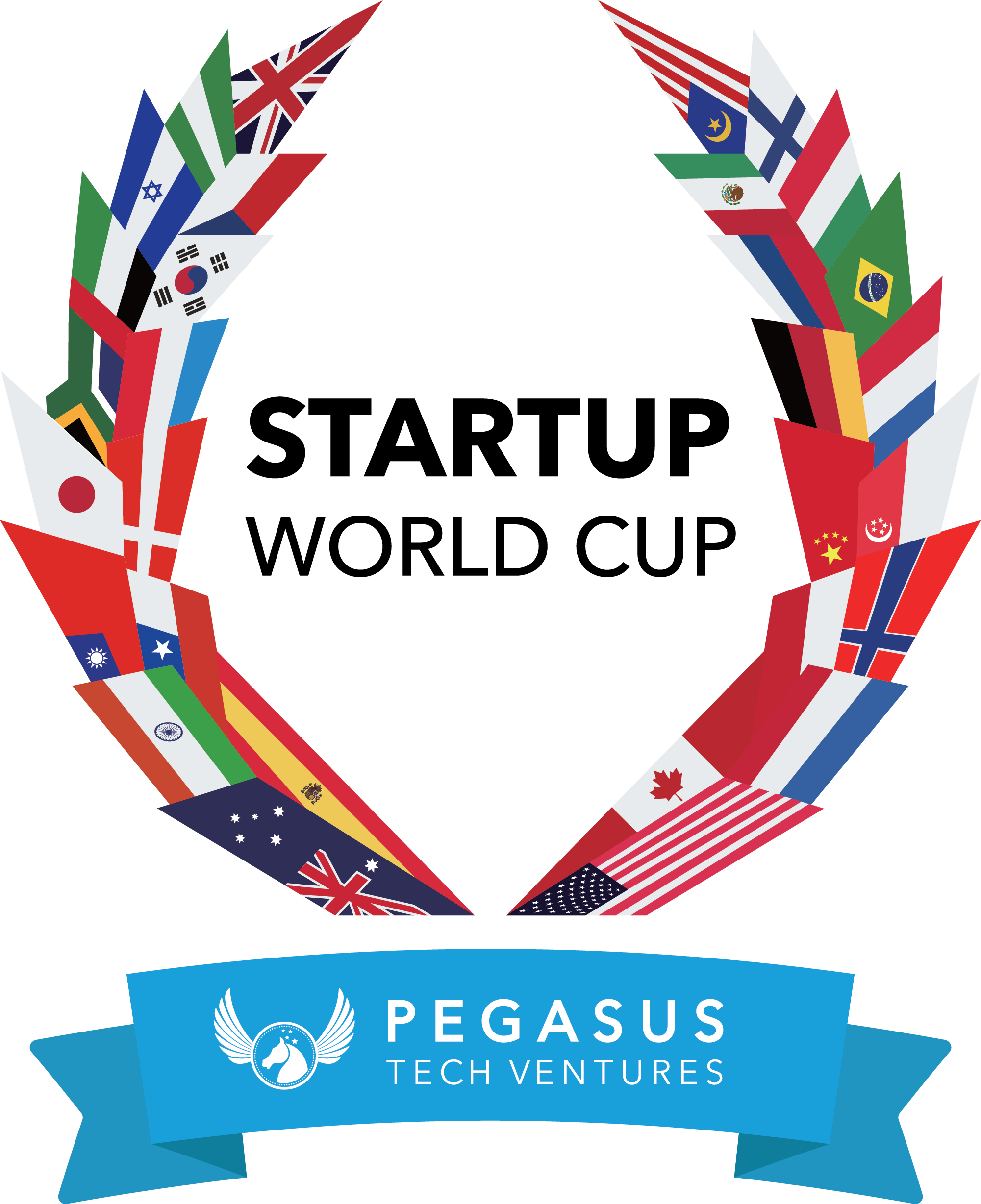 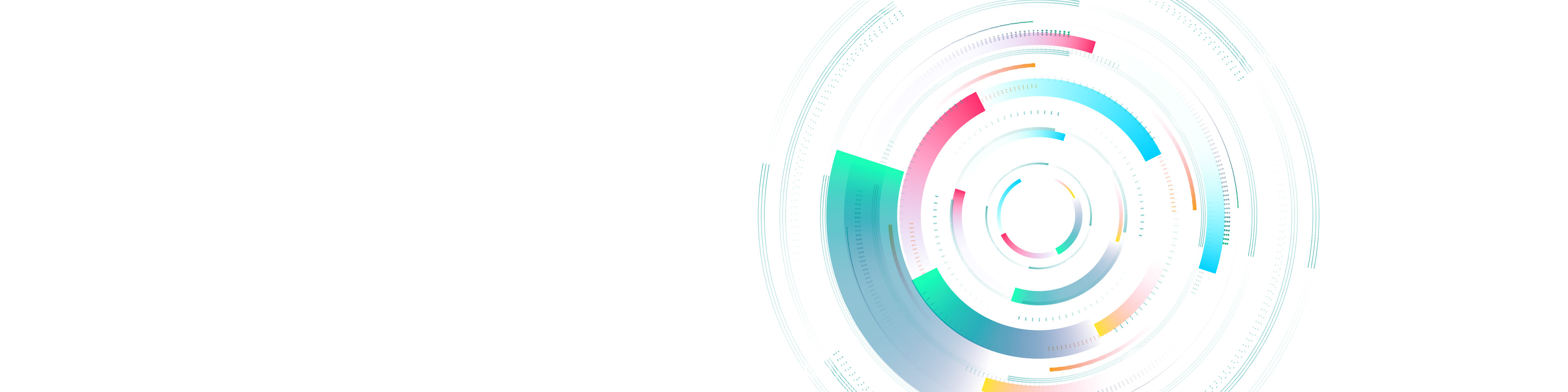 7. Business Model/Plan
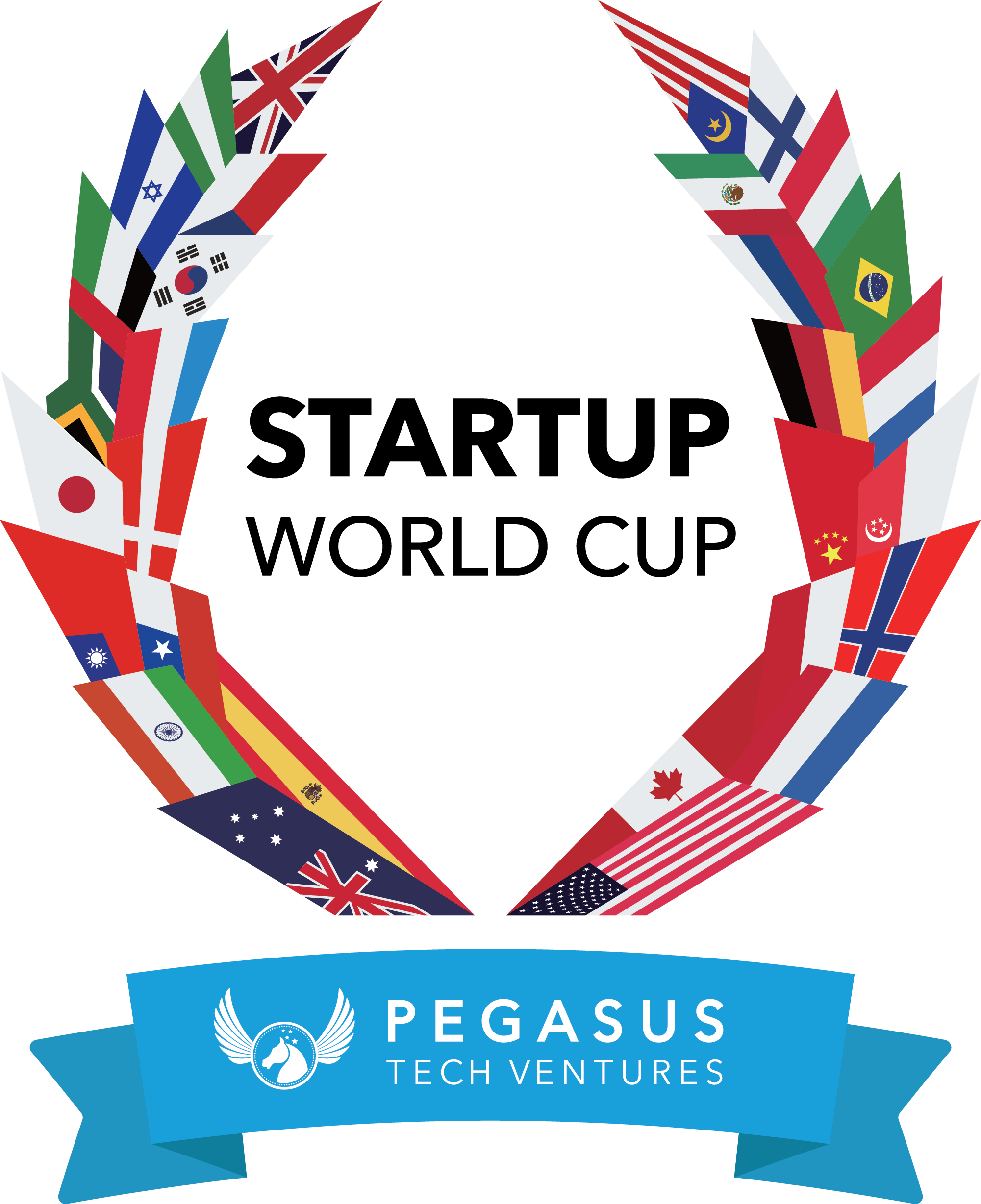 Explain your startups’ business model 

Explain how your startup is going to
generate revenue 

Explain different product and 
membership packages available 

Long and short term plans of your
startup
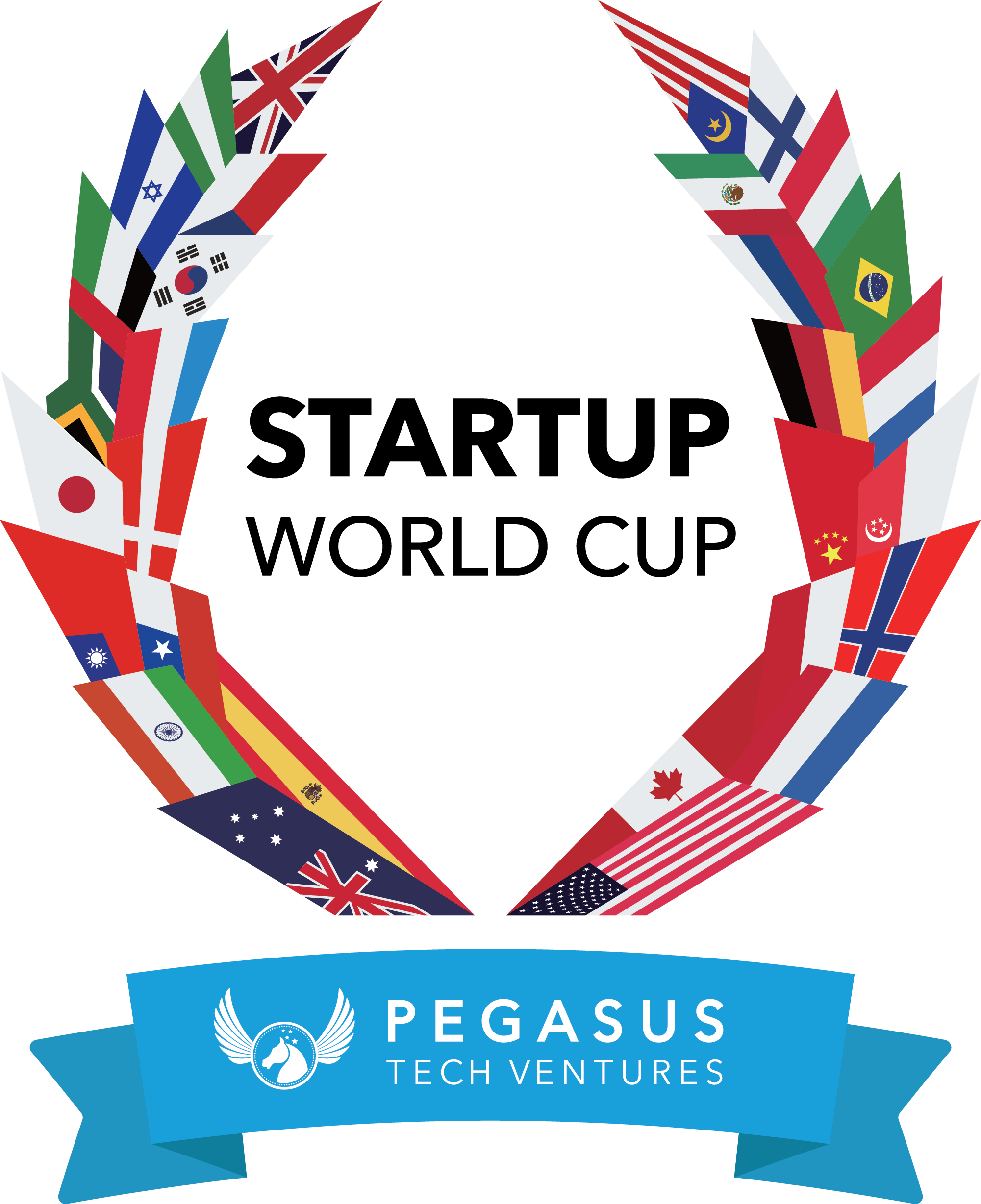 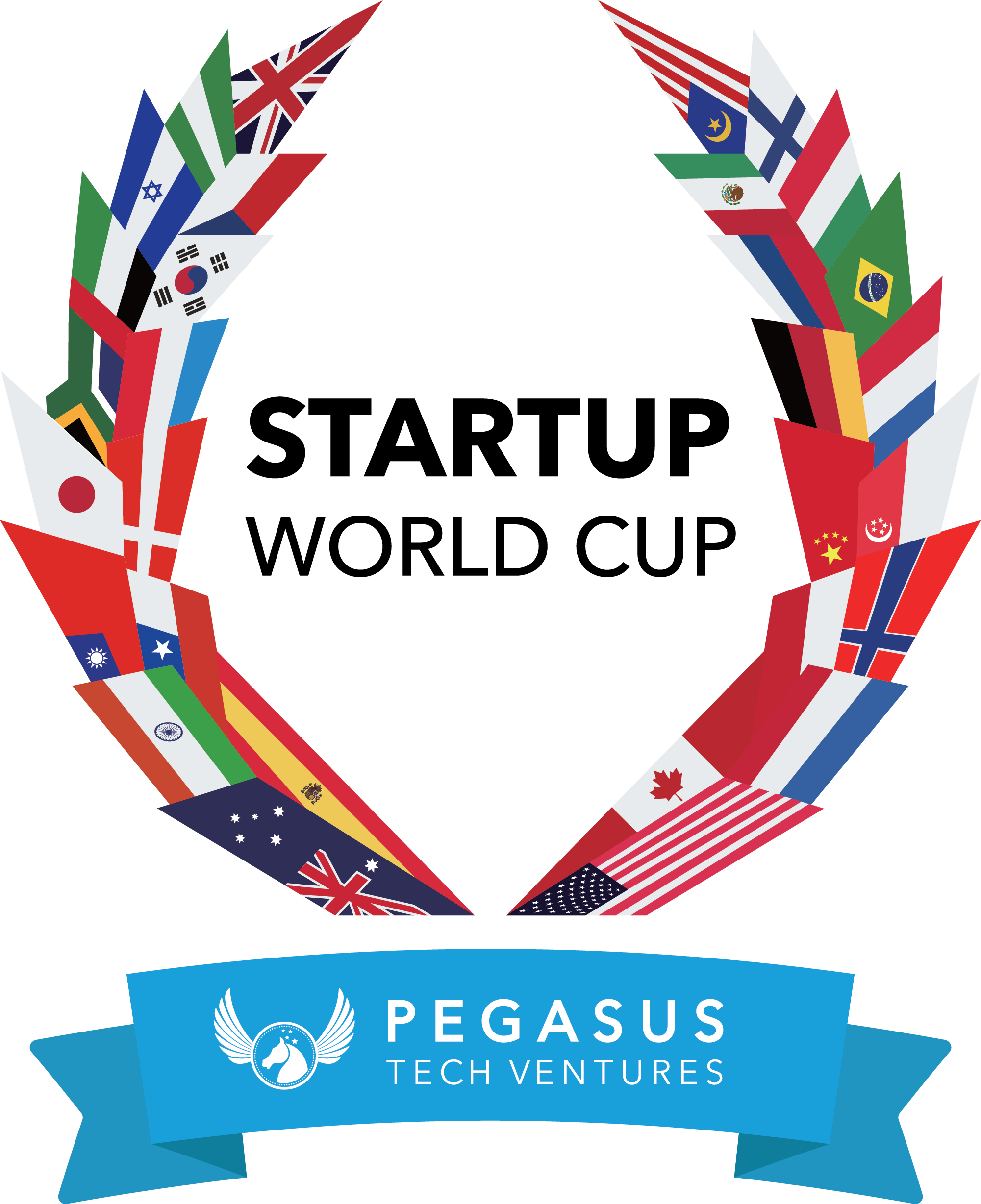 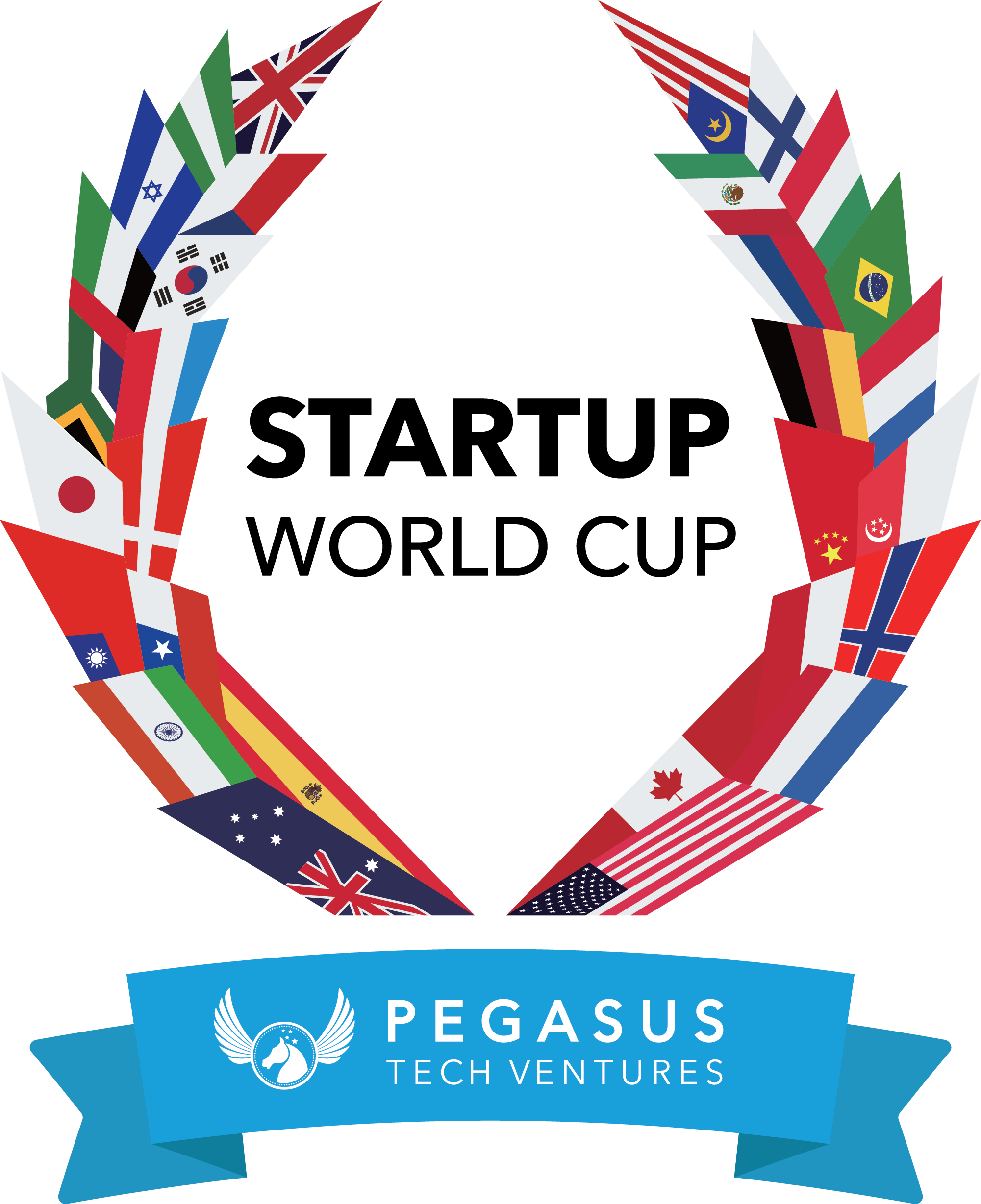 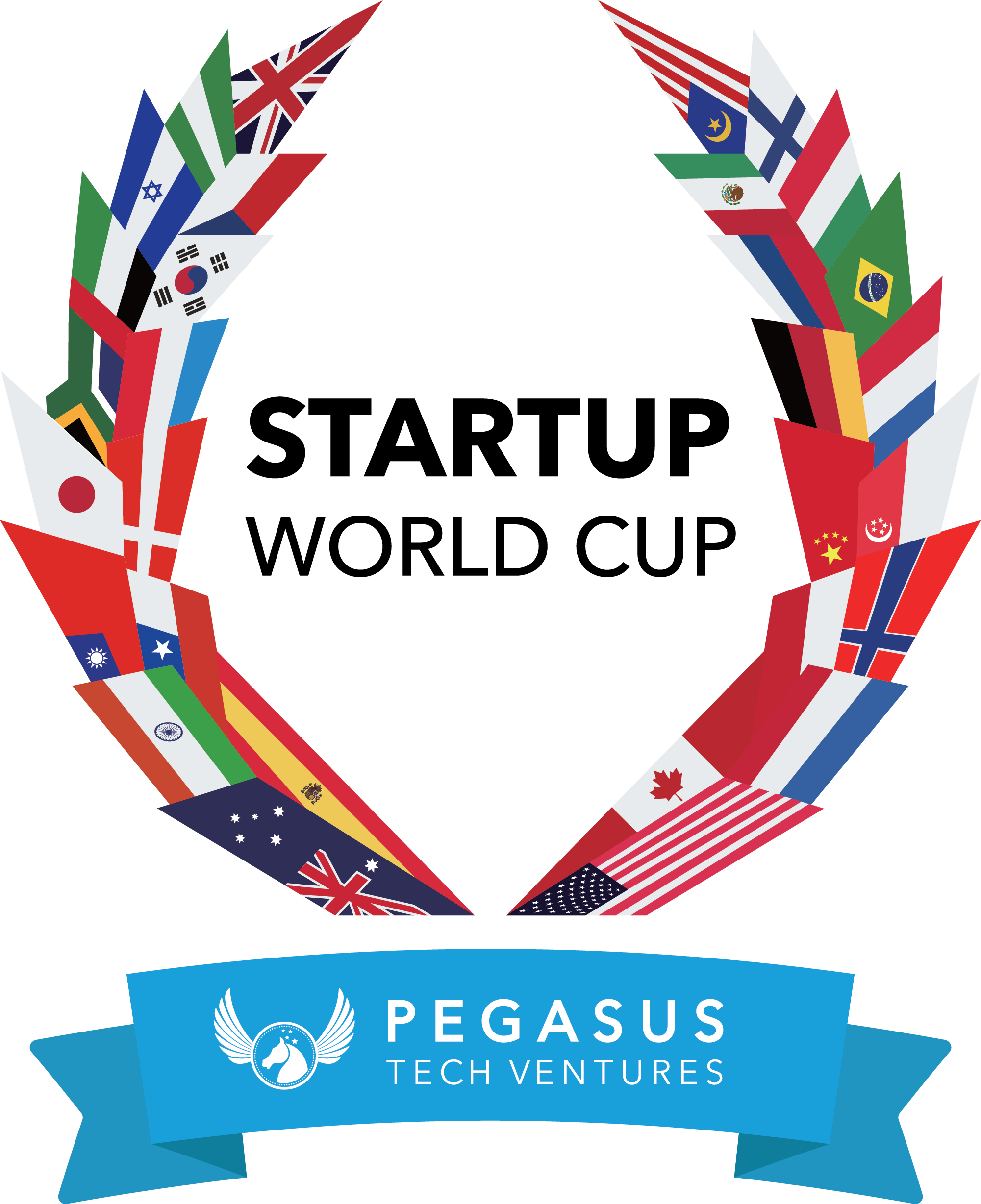 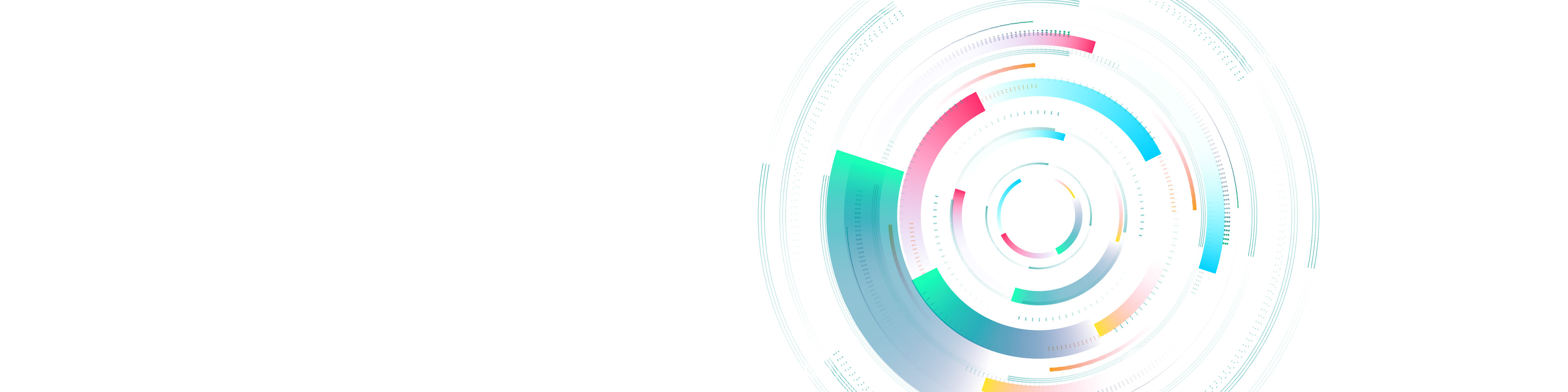 8. Funding Status
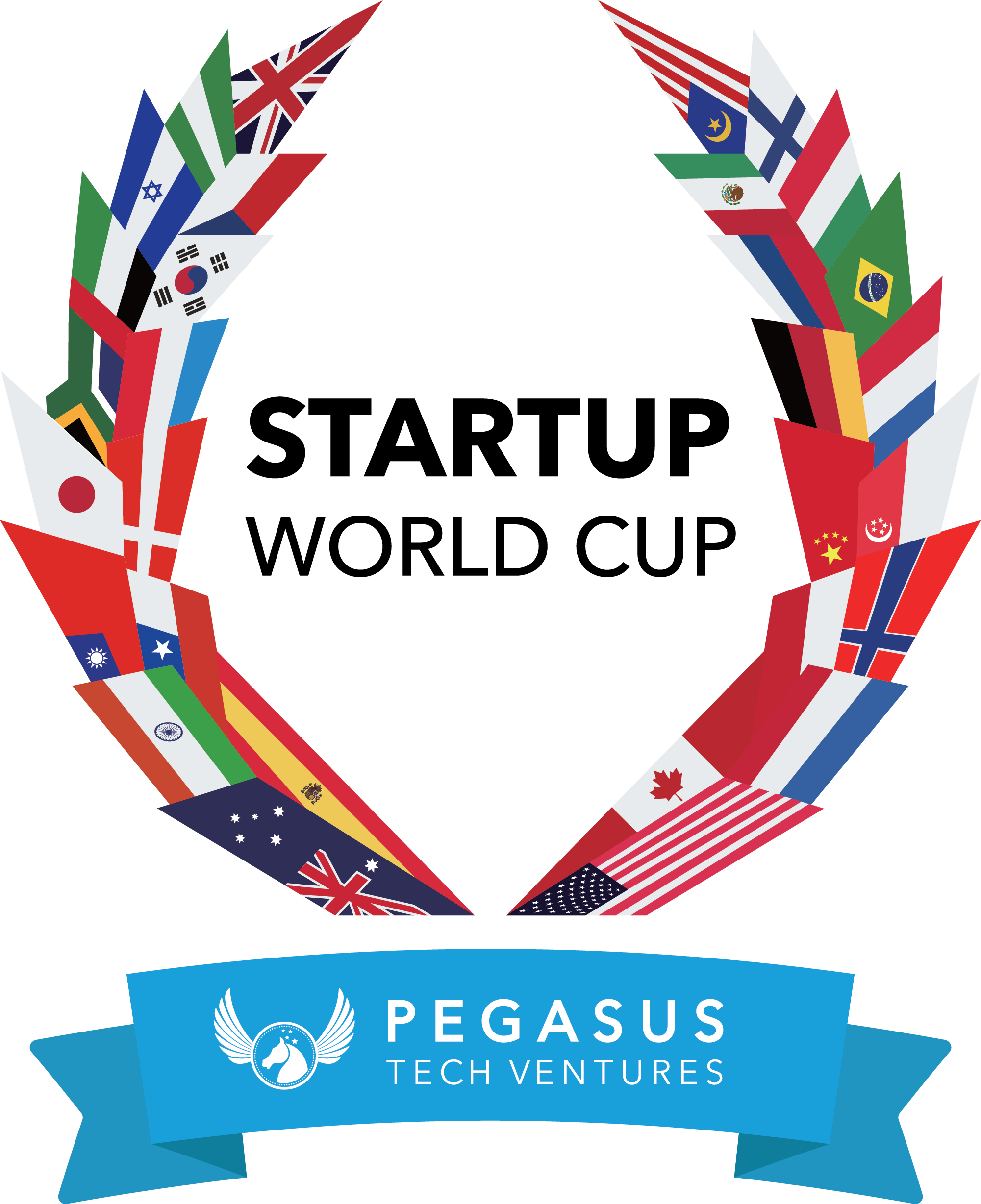 Explain the funding status of your startup


Investor’s names if available


Previous round details


Future round plans
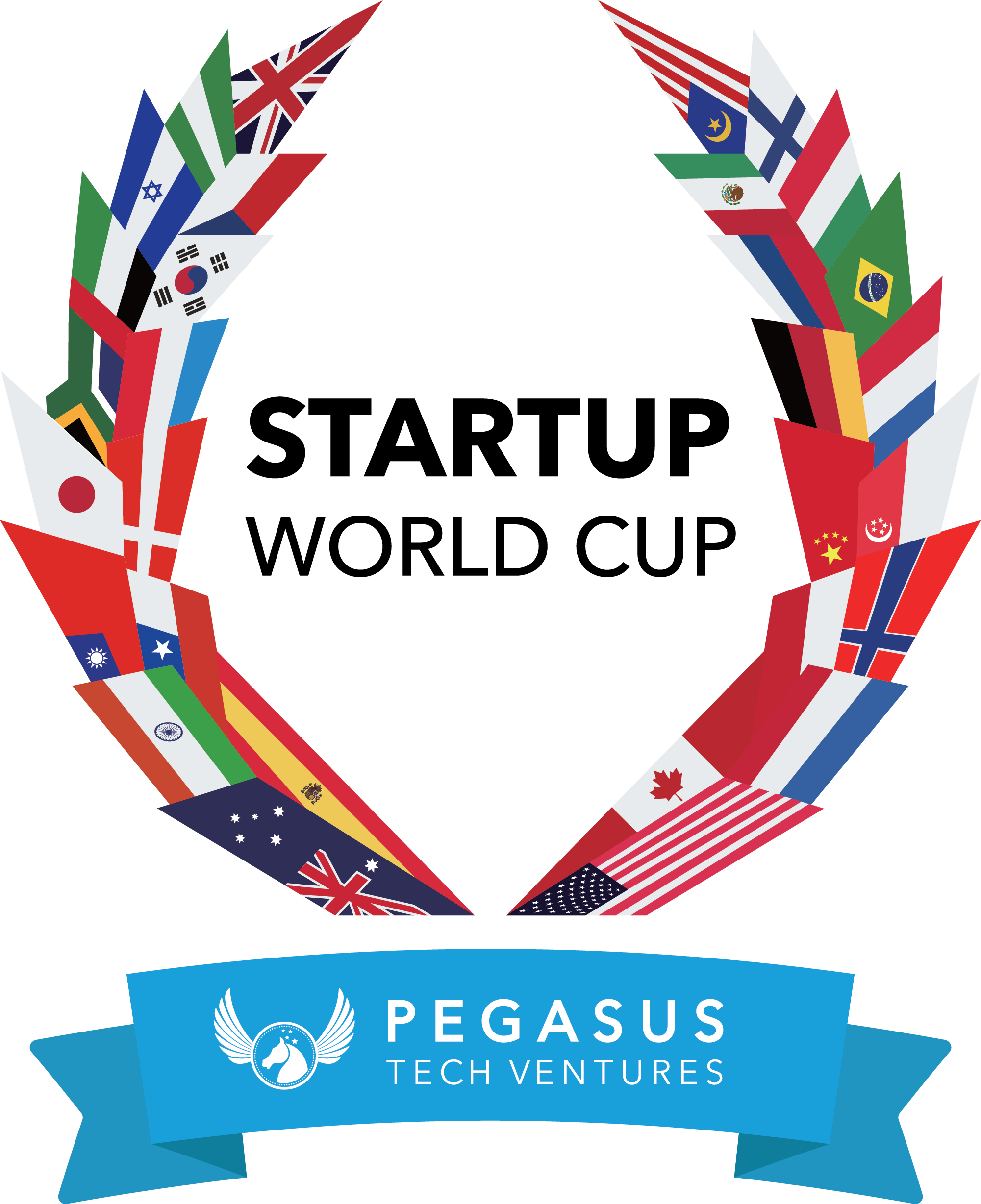 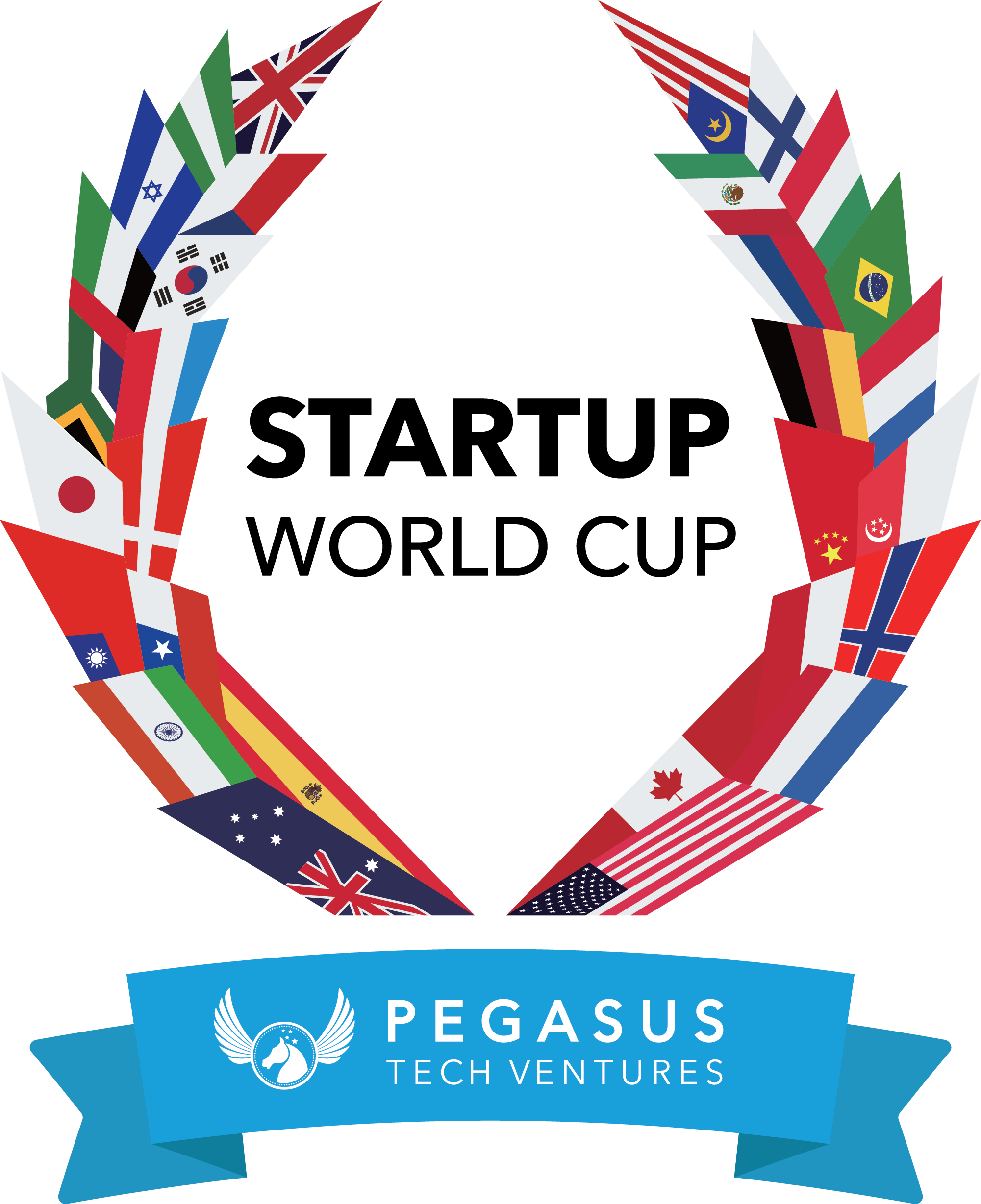 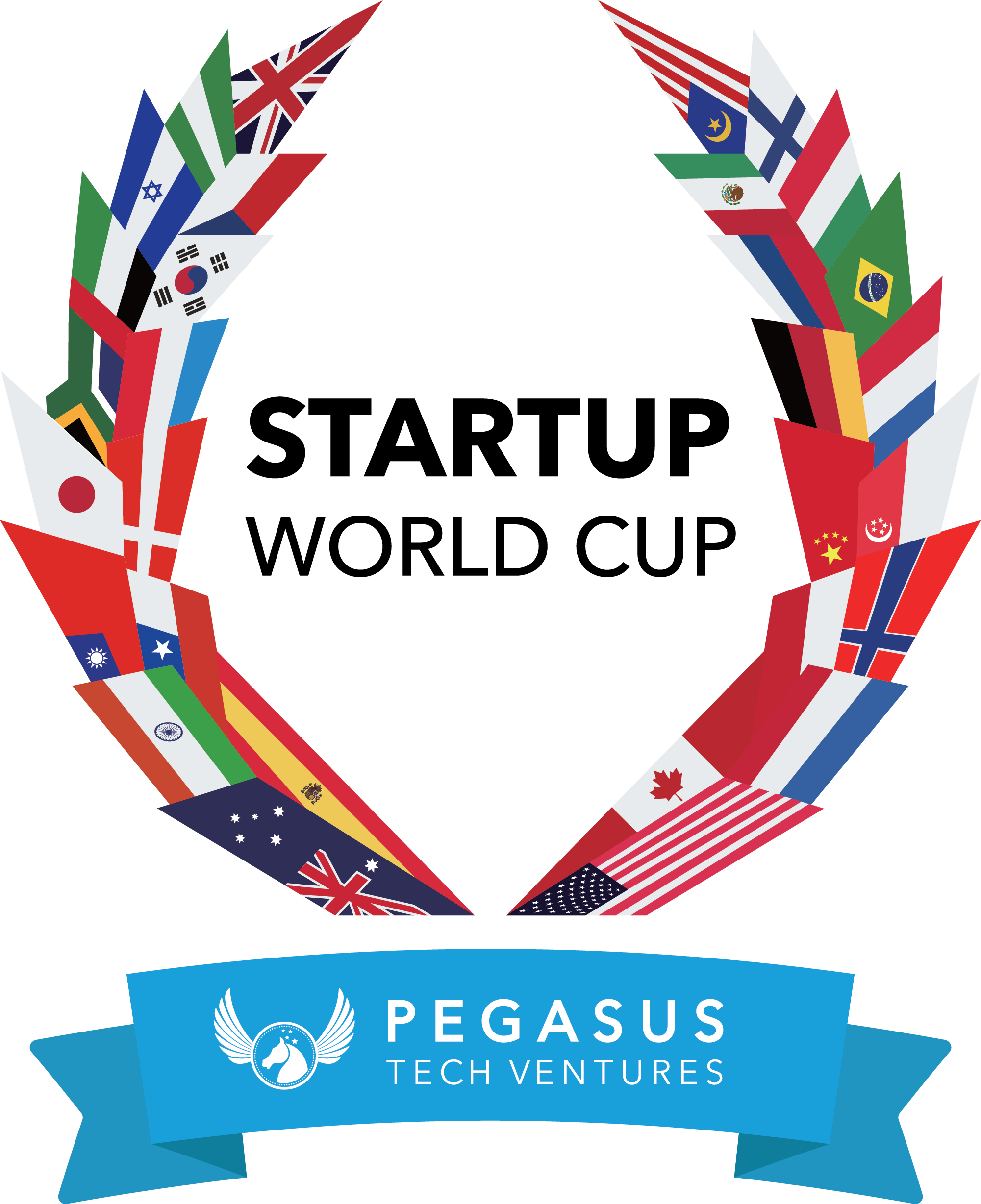 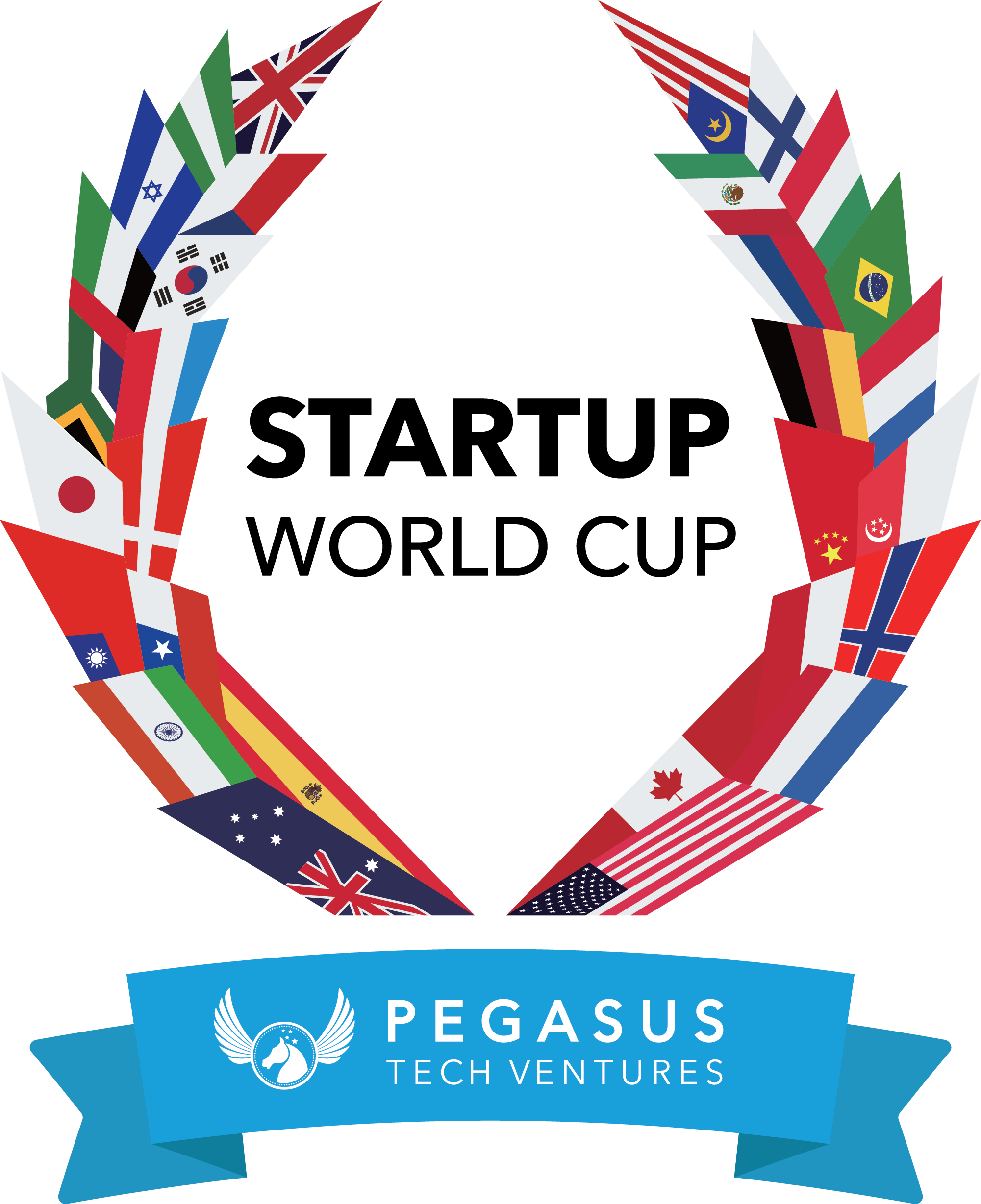 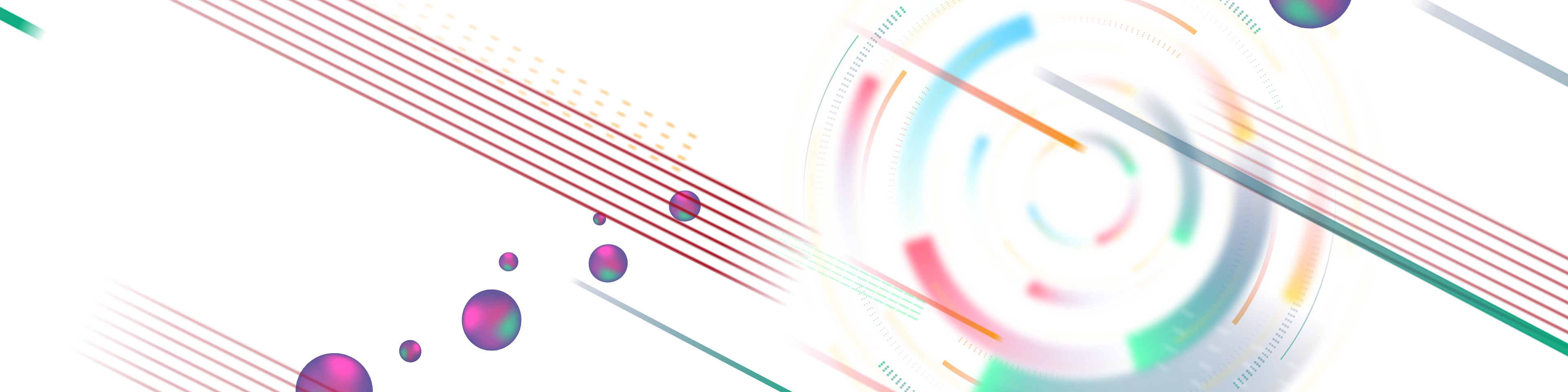 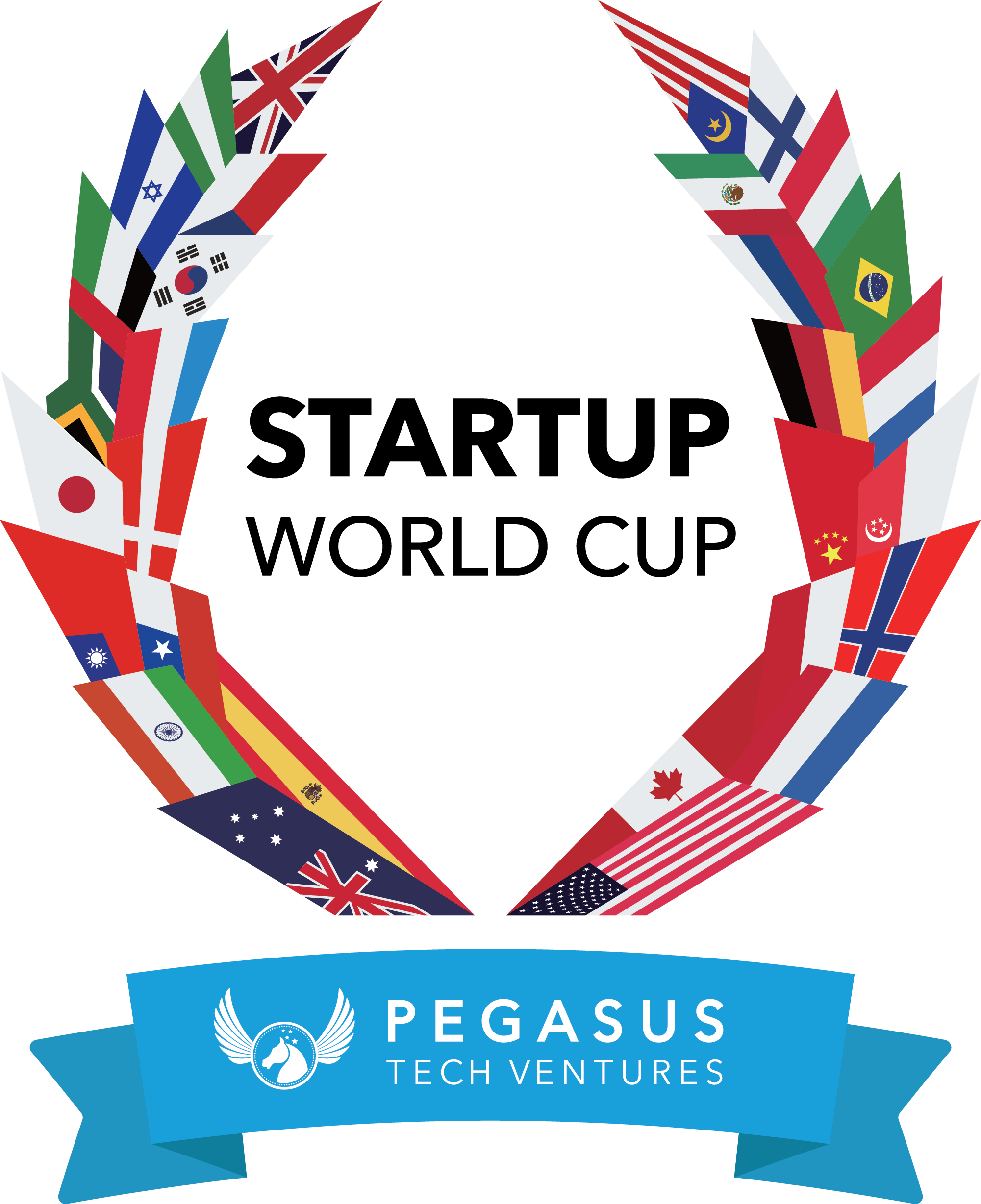